Interactive Methods inScientific Visualization
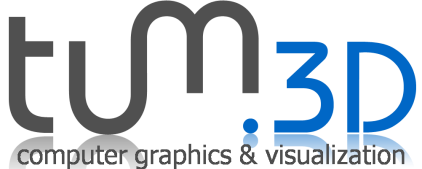 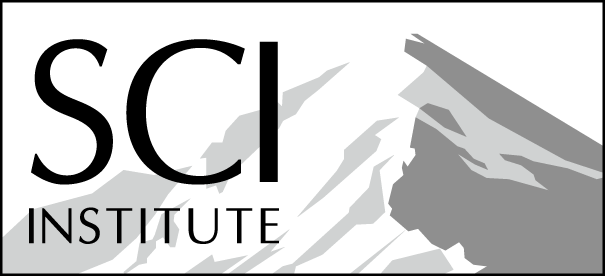 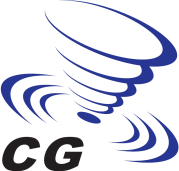 GPU Volume RaycastingChristof Rezk-SalamaUniversity of Siegen, Germany
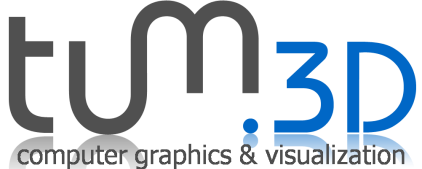 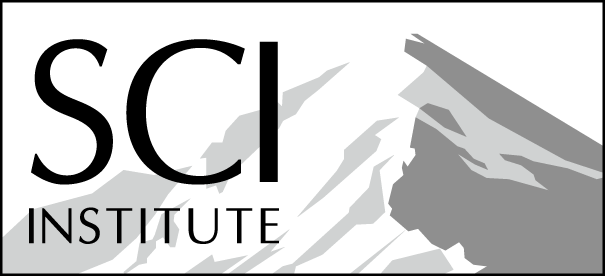 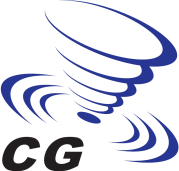 Eye
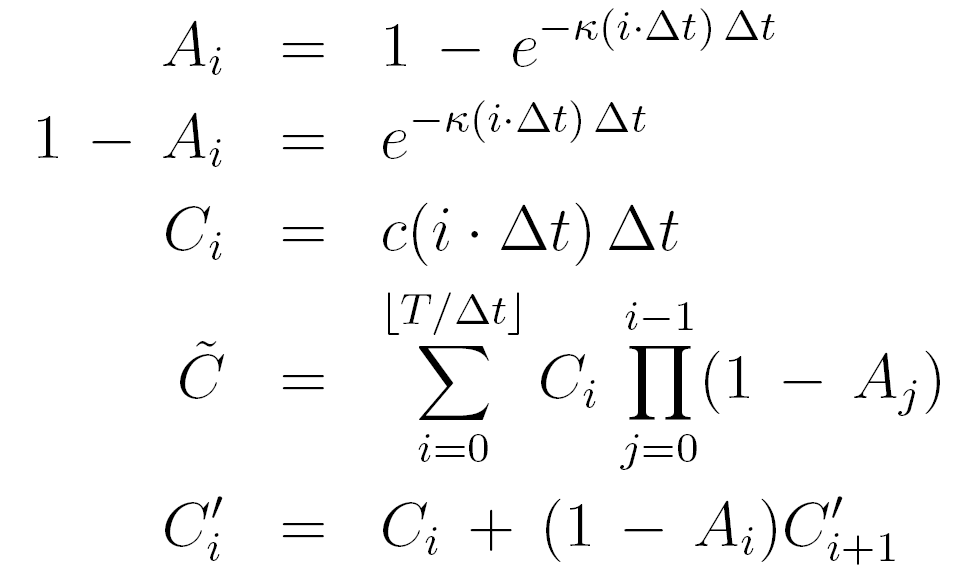 Volume Rendering in a Nutshell
Image Plane
Data Set
Back-to-front iteration
Front-to-back iteration
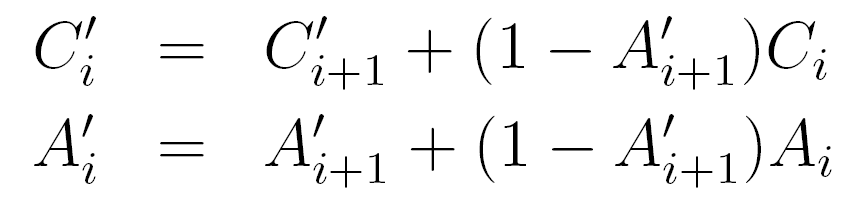 Volume Rendering
Object order approach:
Data Set
Image Plane
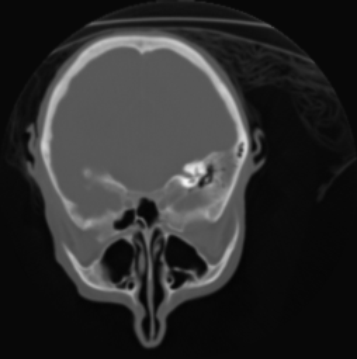 Eye
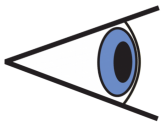 For each slice {
   calculate contribution to the image
}
Object Order Approach
Proxy geometry (Polygonal Slices)
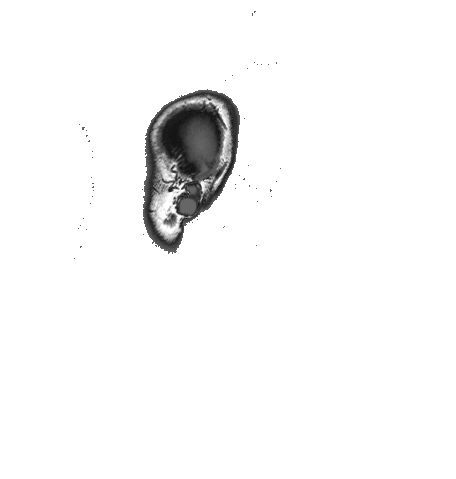 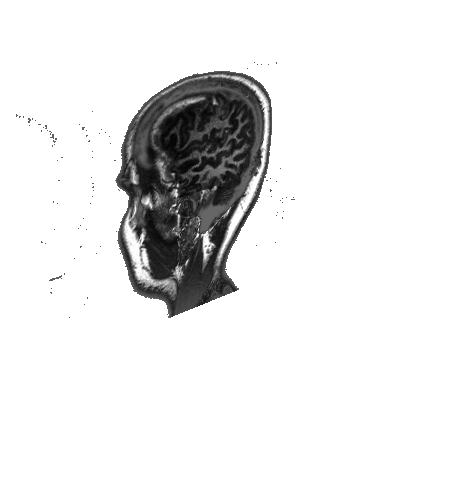 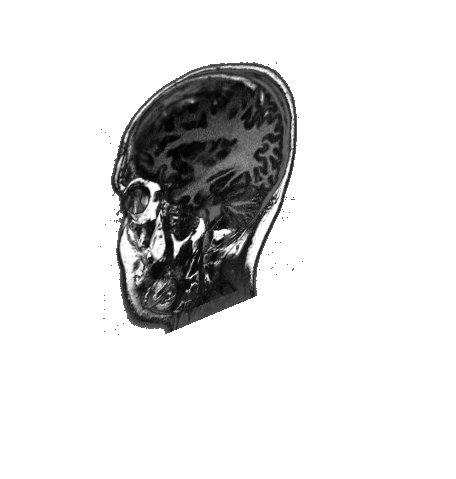 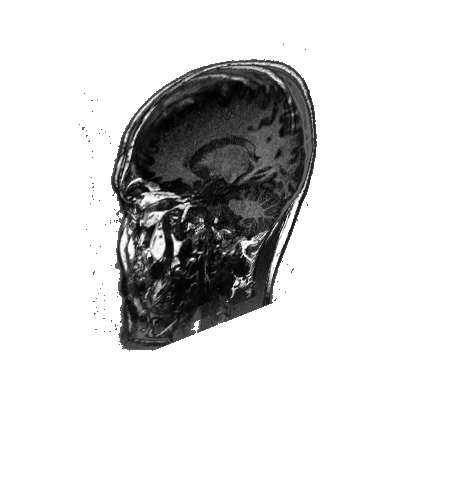 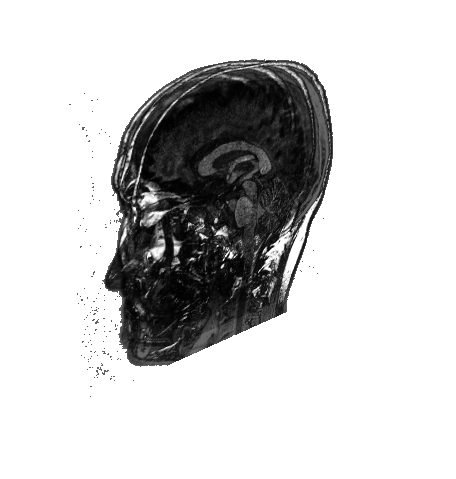 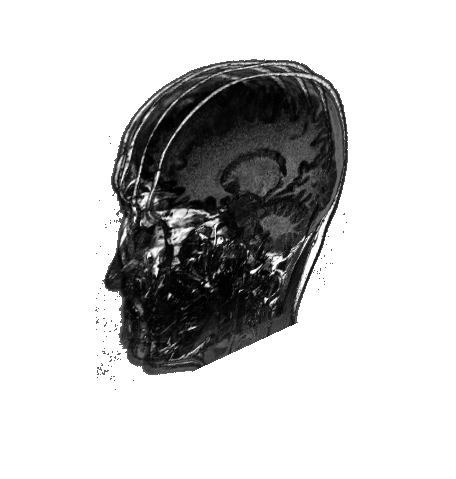 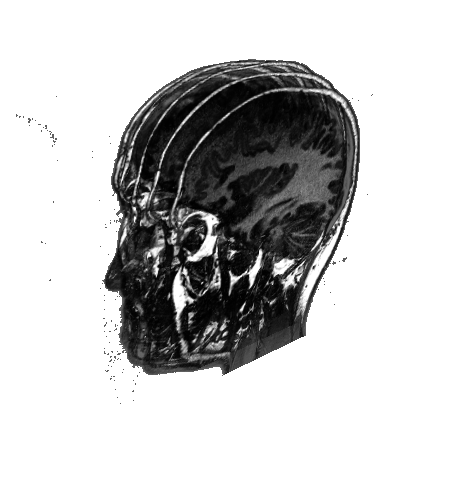 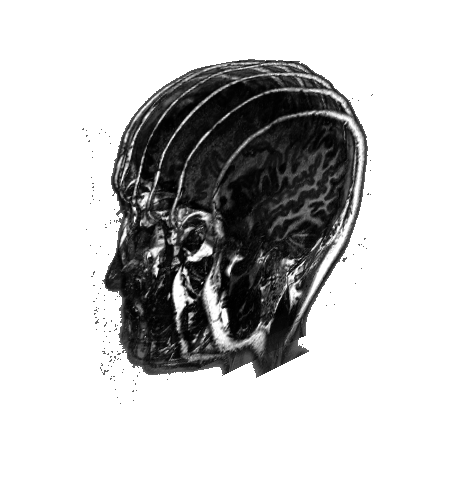 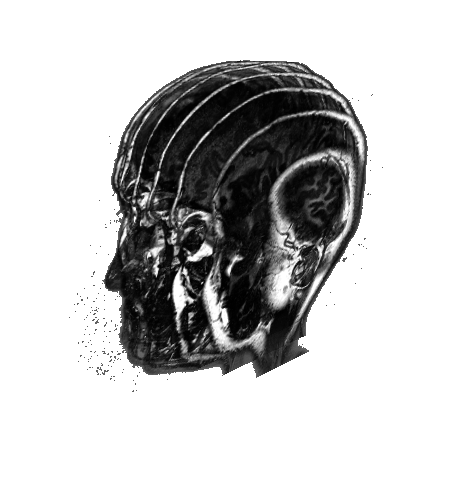 Volume Rendering
Image order approach:
Data Set
Image Plane
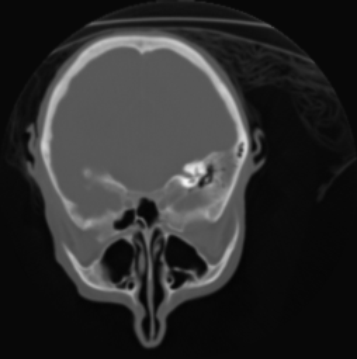 Eye
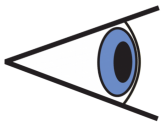 For each pixel {
   calculate color of the pixel
}
GPU Volume Raycasting
Easy to implement
Everybody knows how to draw a box:
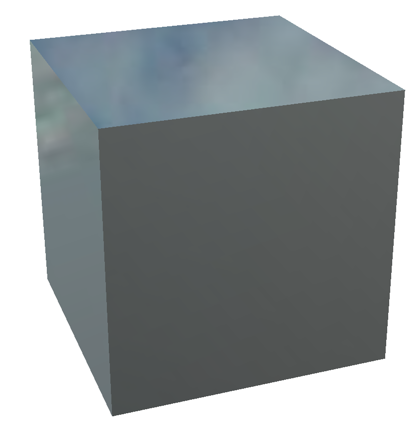 glBegin(GL_QUADS);
{
   glVertex3d(0.0,0.0,0.0);
   glVertex3d(0.0,0.0,1.0);
   glVertex3d(0.0,1.0,1.0);
   glVertex3d(0.0,1.0,0.0);

   …
}
glEnd();
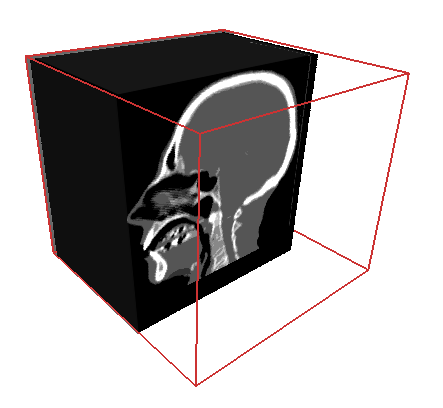 GPU Volume Raycasting
Simple Shader for Texture Mapping
Original Vertex Position in World Space
float3 main(	float3 worldPos 	: TEXCOORD0,           	float3 viewVec 	: TEXCOORD1,

          	uniform sampler3D volumeTex
		  ) : COLOR
{
	 

    
 

 



    return color;

}
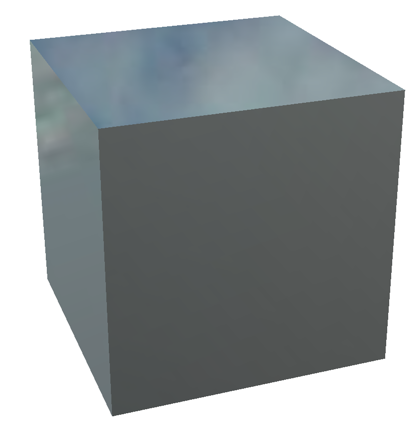 Viewing Vector in World Space
float4 color = tex3D(volumeTex, worldPos);
float4 color = float4(0.0, 0.0, 0.0, 0.0);
for( int i = 0; i < NUM_STEPS; i++) {





}
float4 sample = tex3D(volumeTex, worldPos);
3D Texture
color += (1 - color.a) * sample;
if (color.a > 0.99) break;
worldPos += STEPSIZE * viewVec;
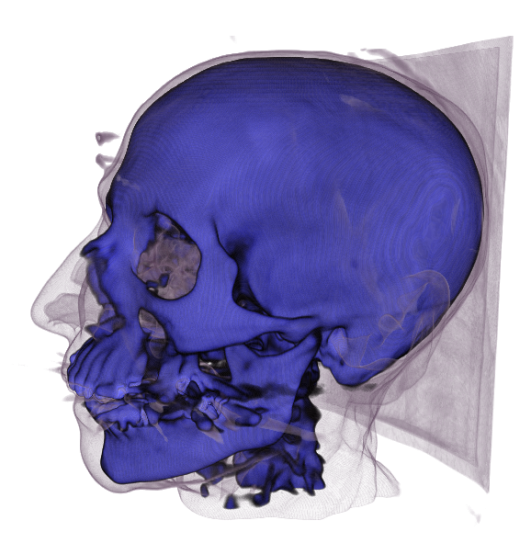 GPU Raycasting vs. Texture Slicing
GPU Raycasting is easier to impoment
and also more efficient, because:
No Alpha Blending!avoid successive read/write operationsto the frame buffer
Early Ray Termination

… provided you have an up-to-date GPU
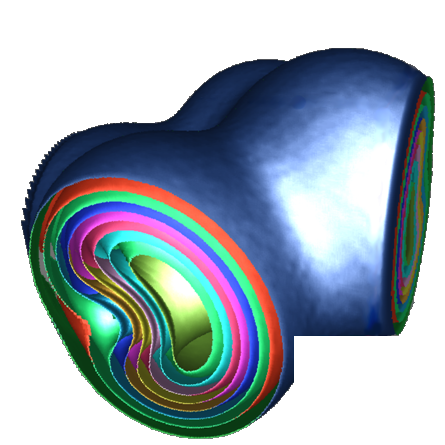 Isosurfaces
Local Illumination
Surface lighting: Light is reflected at surfaces
Volume lighting: Light is scattered at isosurfaces
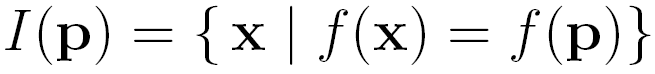 Isosurface extraction not required!
We only need the normal vector
Normal vector of isosurface is equal to (normalized) gradient vector
Gradient Estimation
The gradient vector is the first-order derivative of the scalar field





We can estimate the gradient vector using finite differencing schemes
partial derivativein x-direction
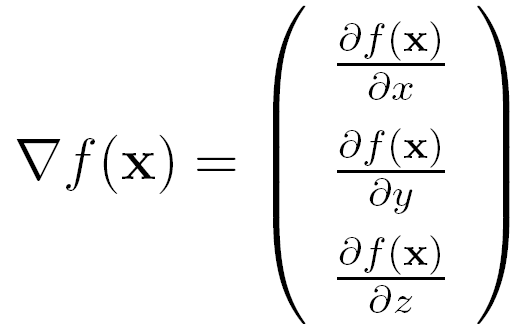 partial derivativein y-direction
partial derivativein z-direction
Finite Differences
Taylor expansion:
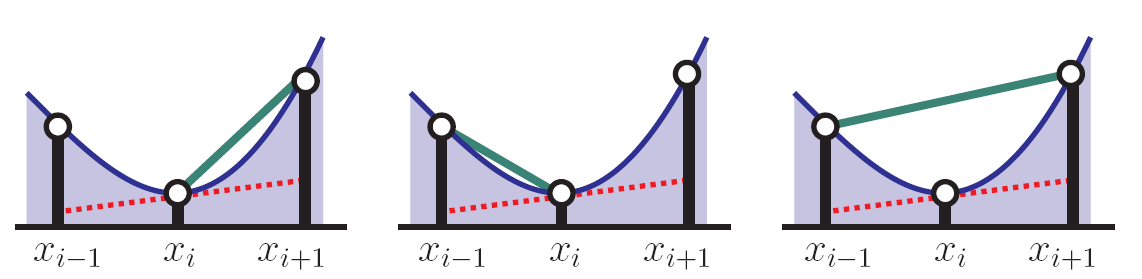 Forward Difference:
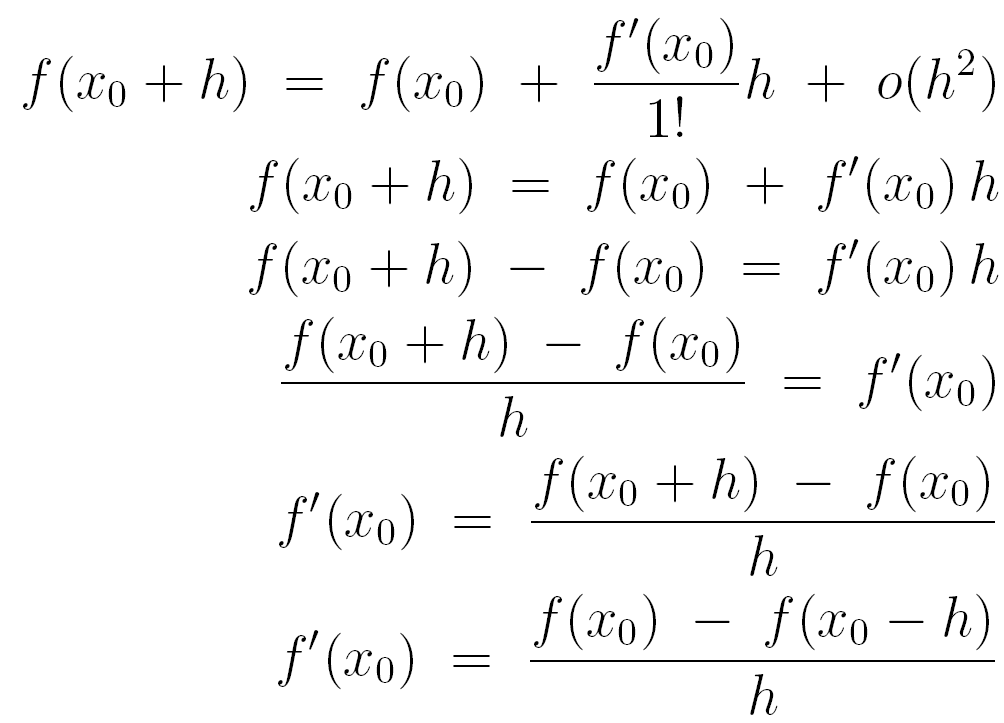 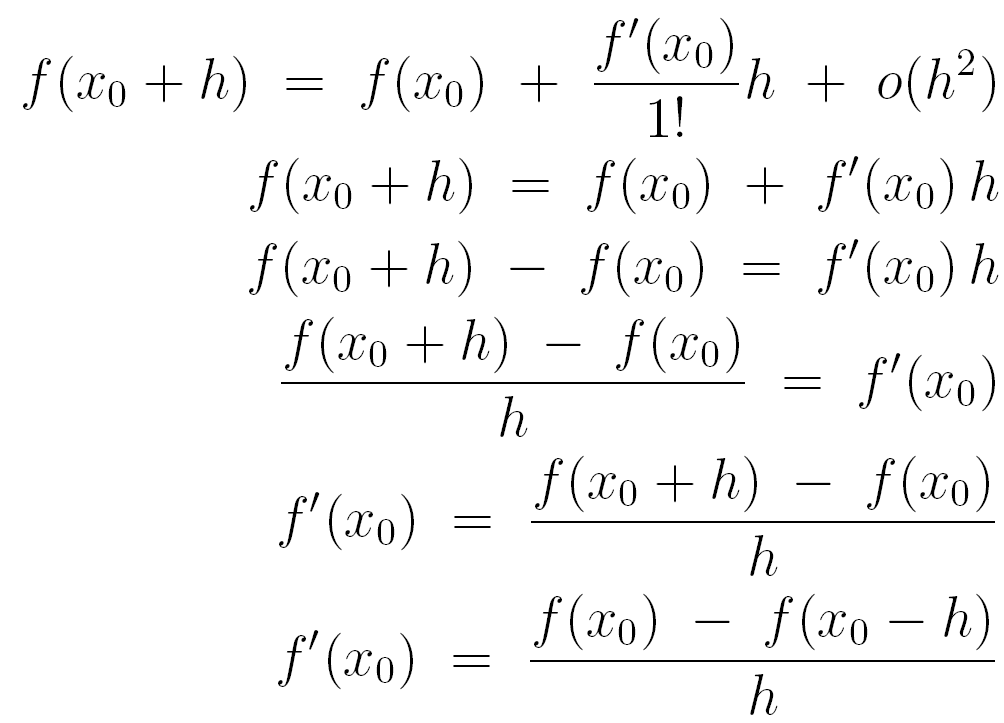 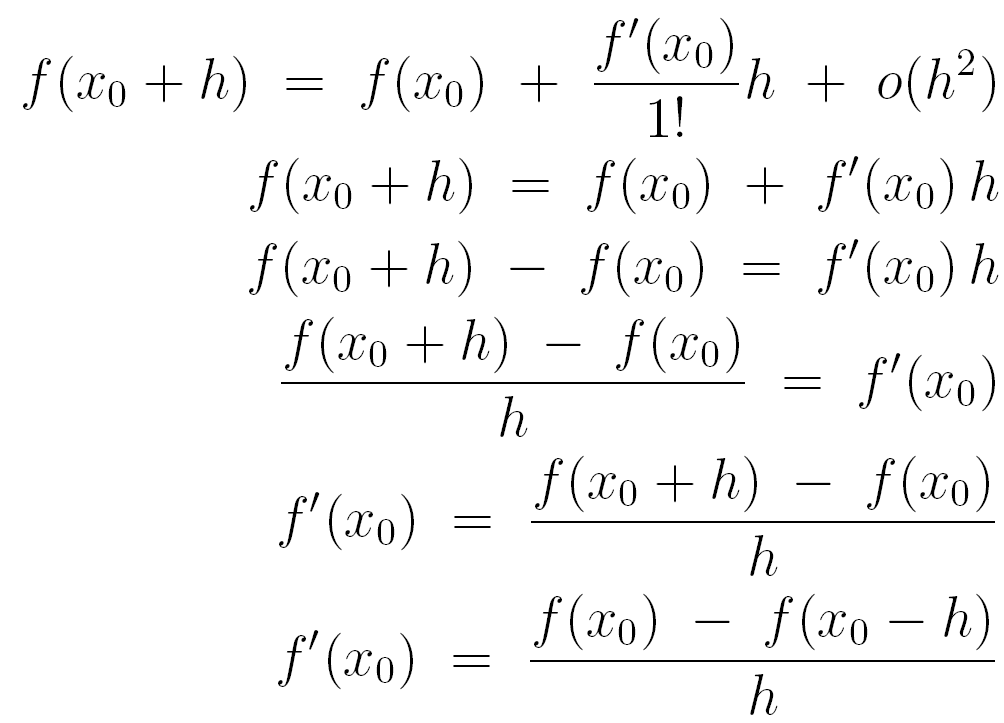 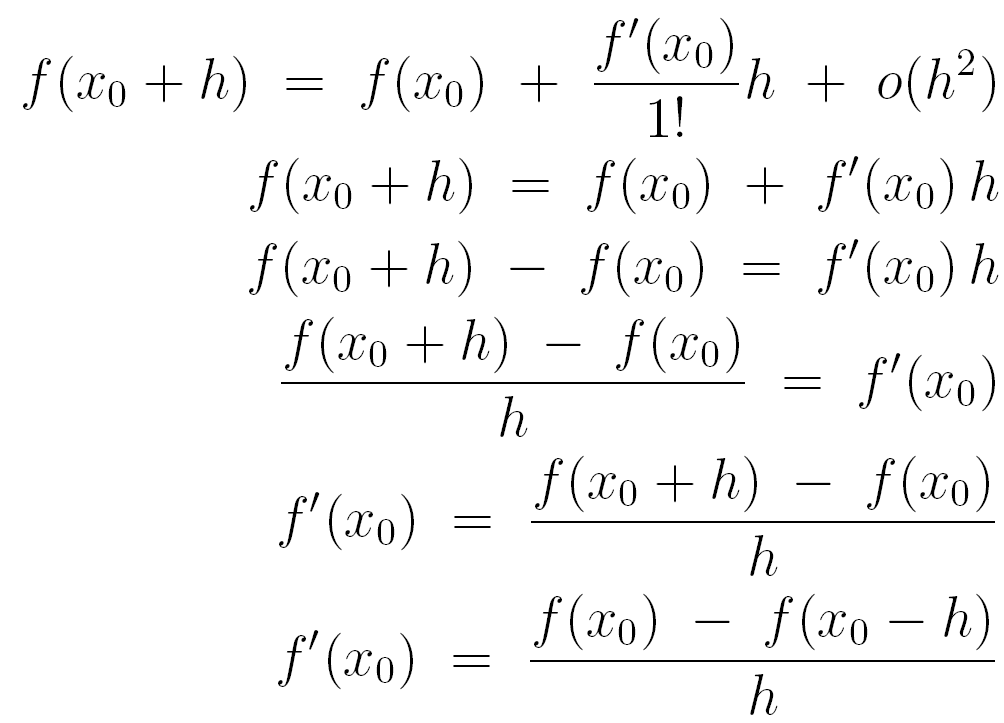 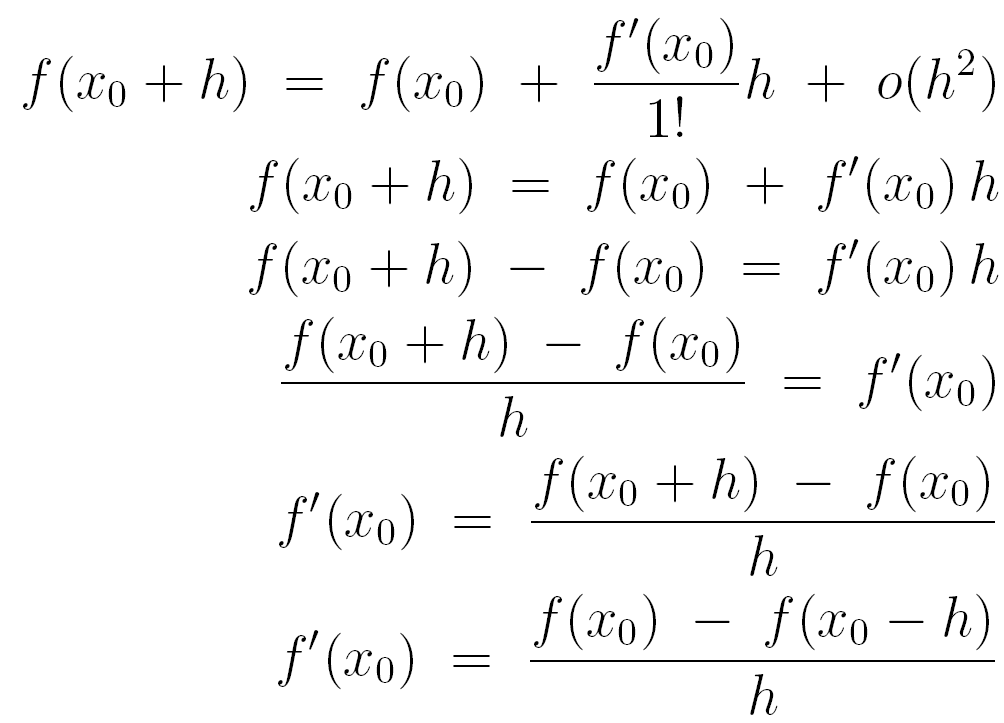 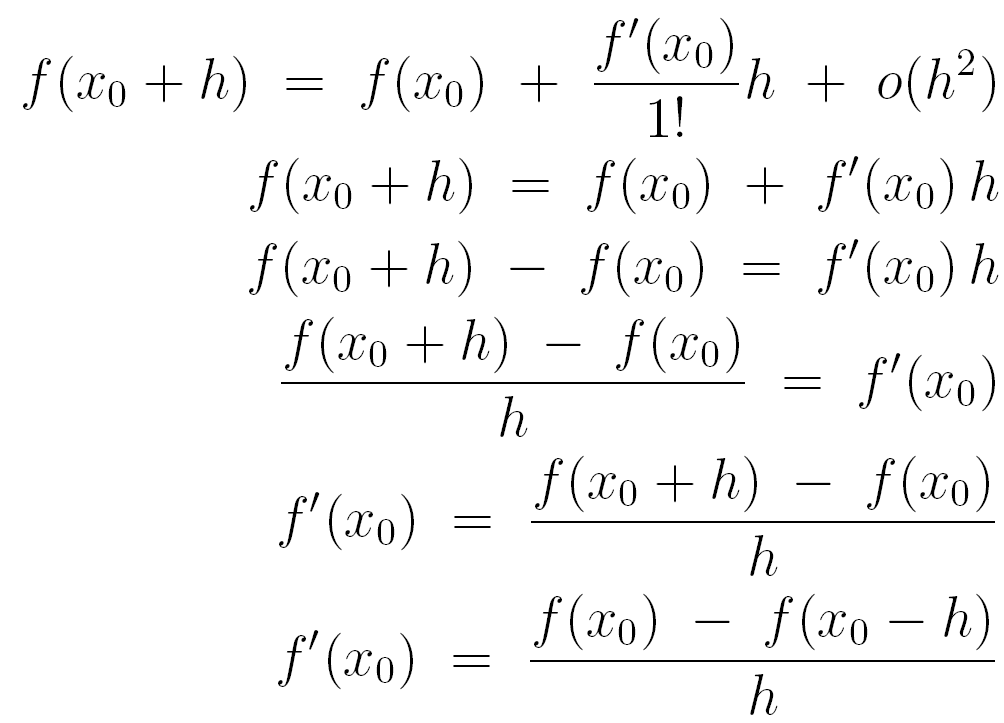 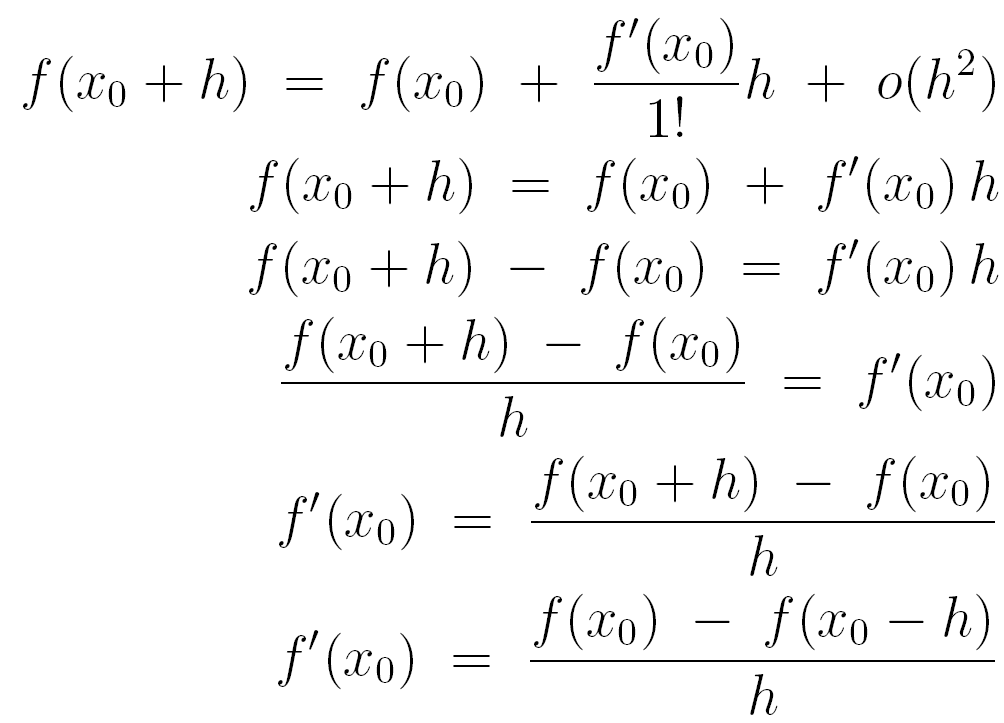 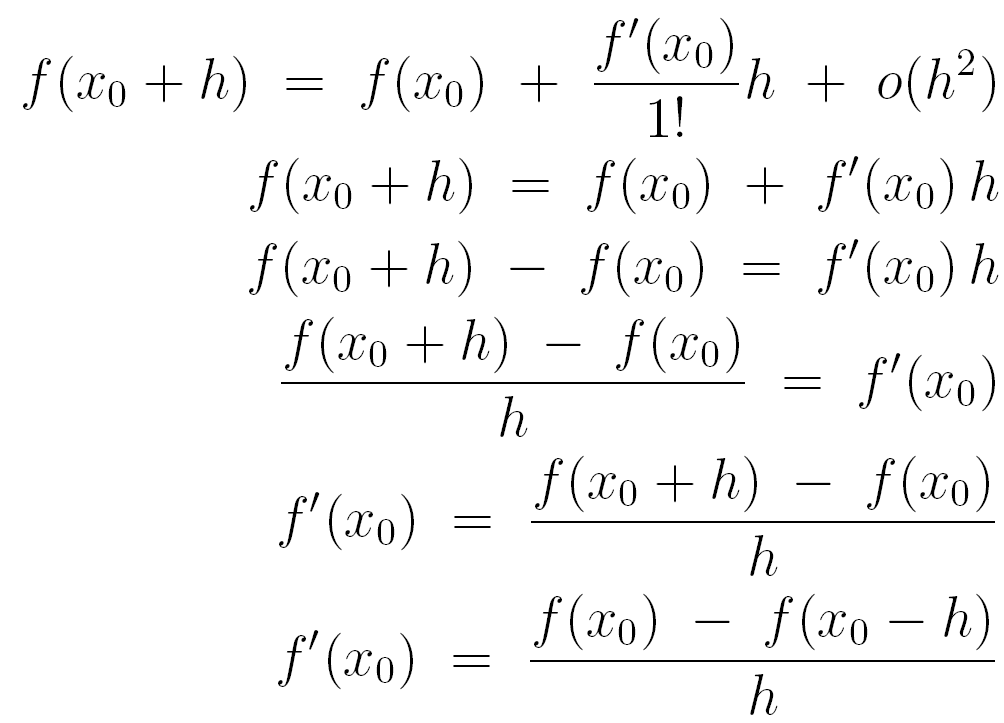 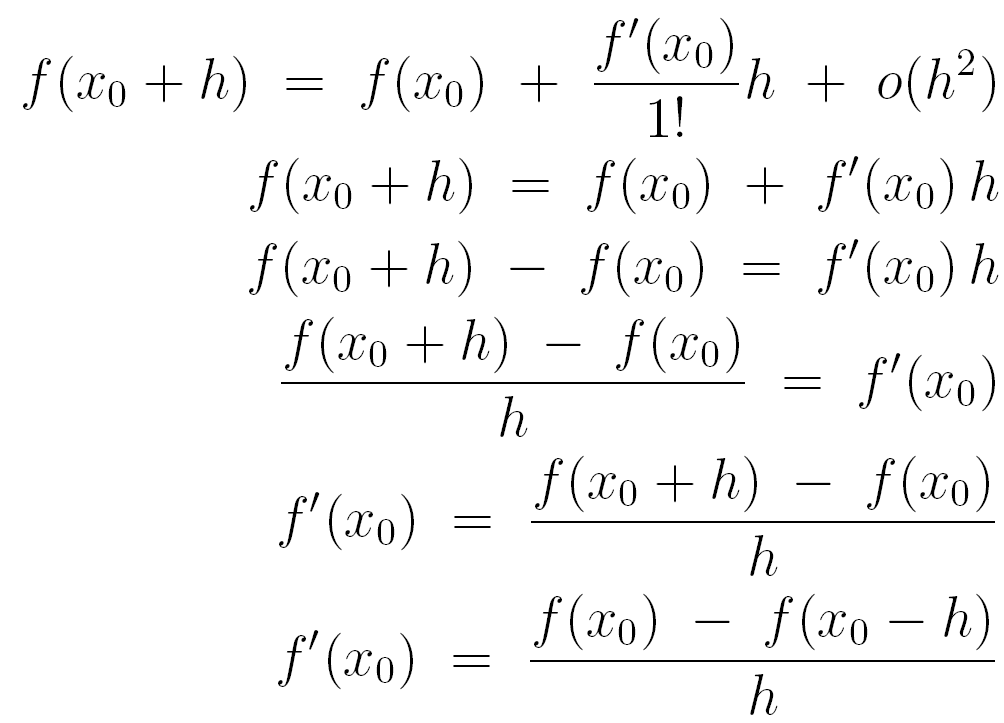 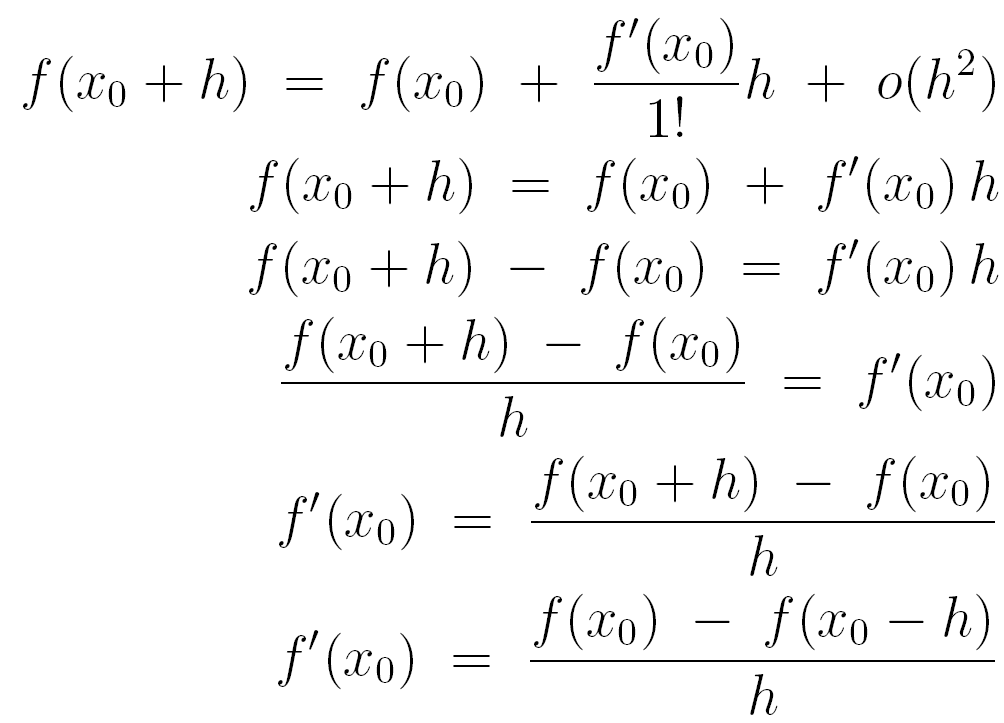 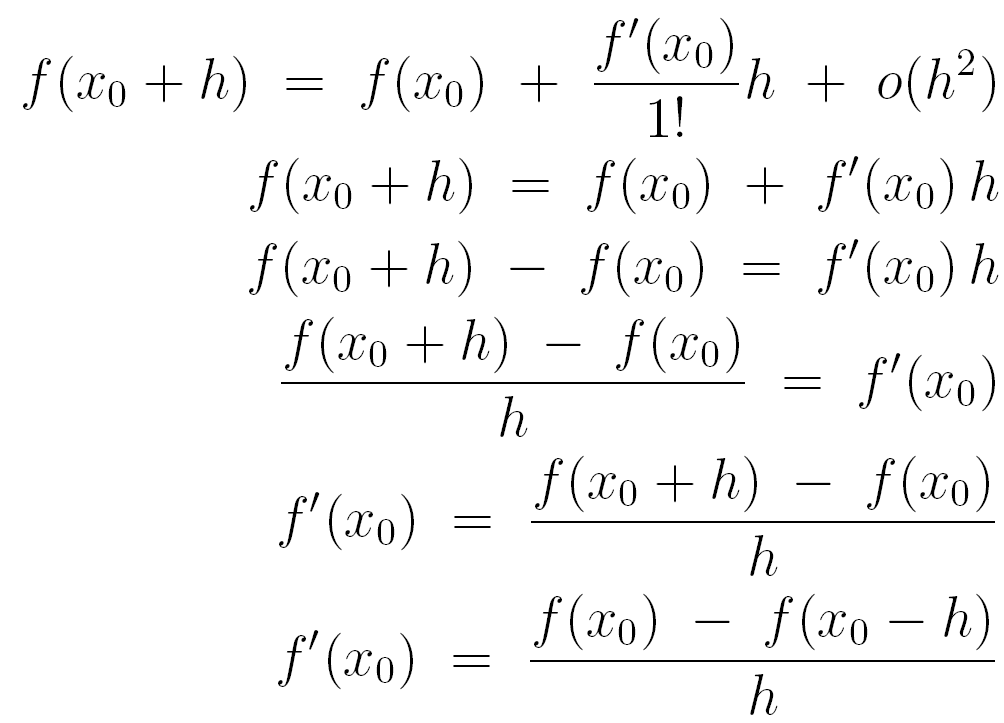 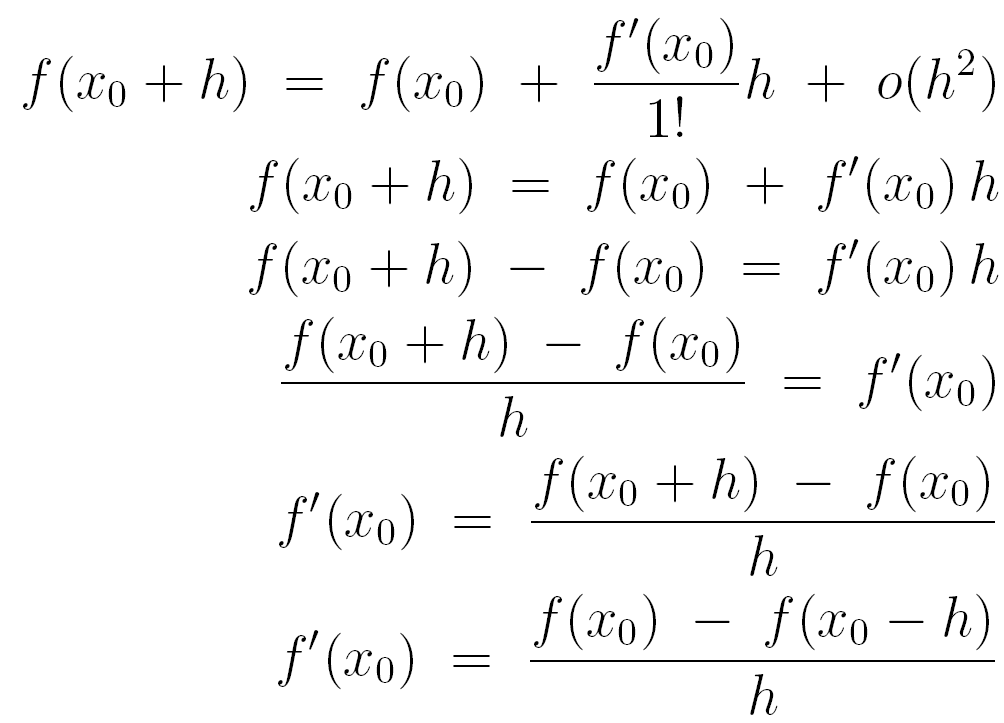 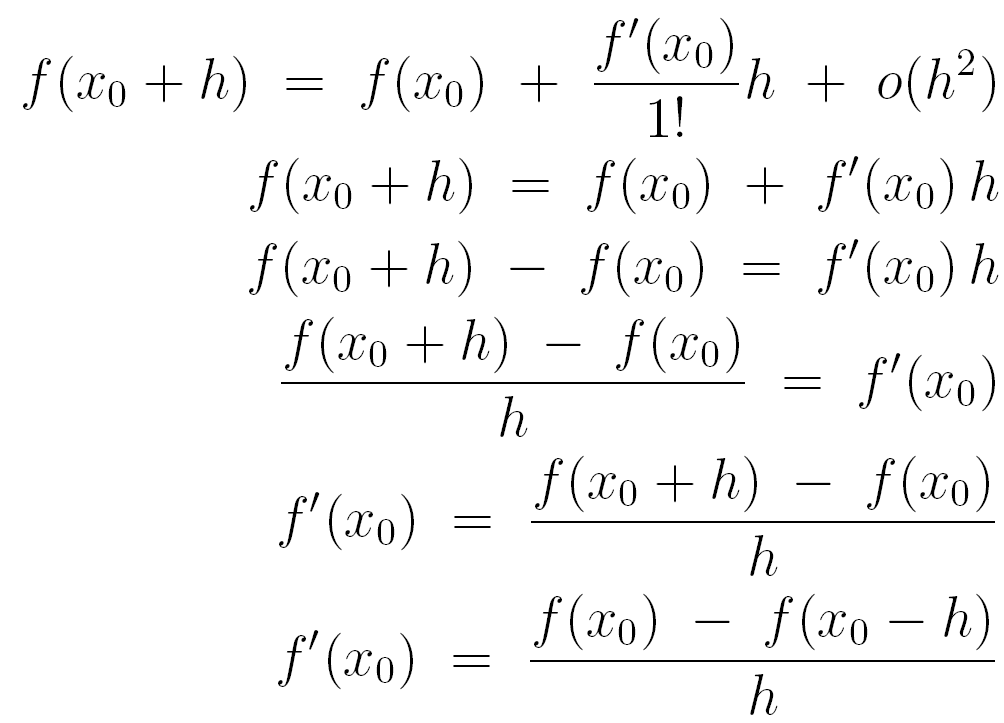 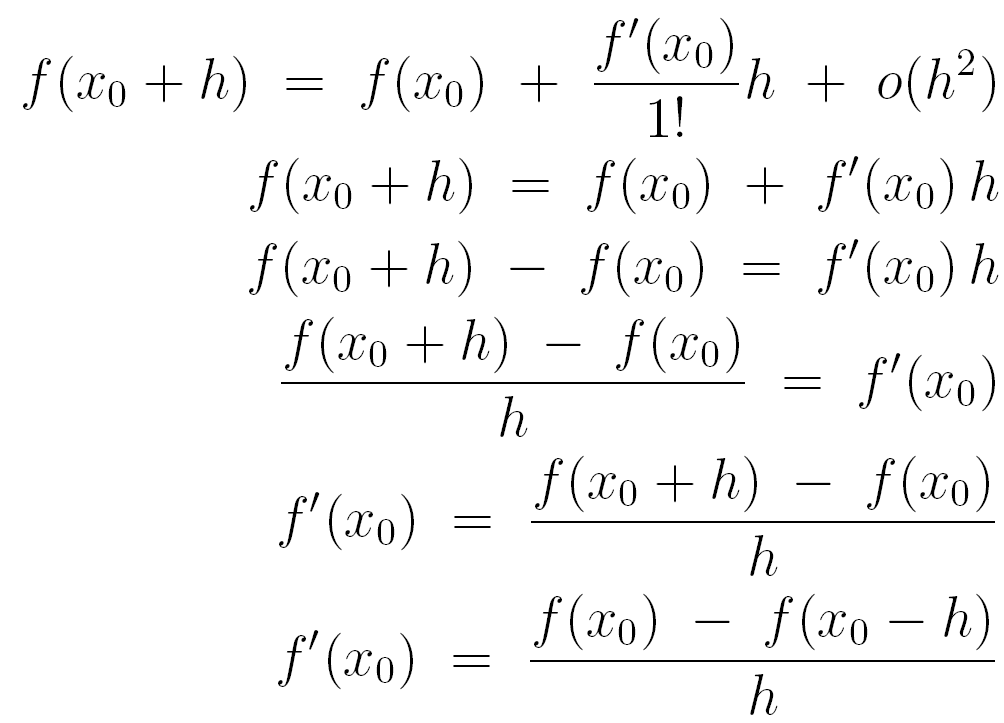 Backward Difference:
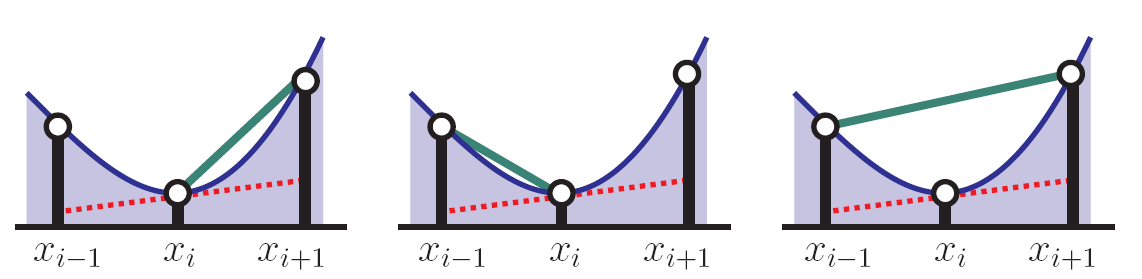 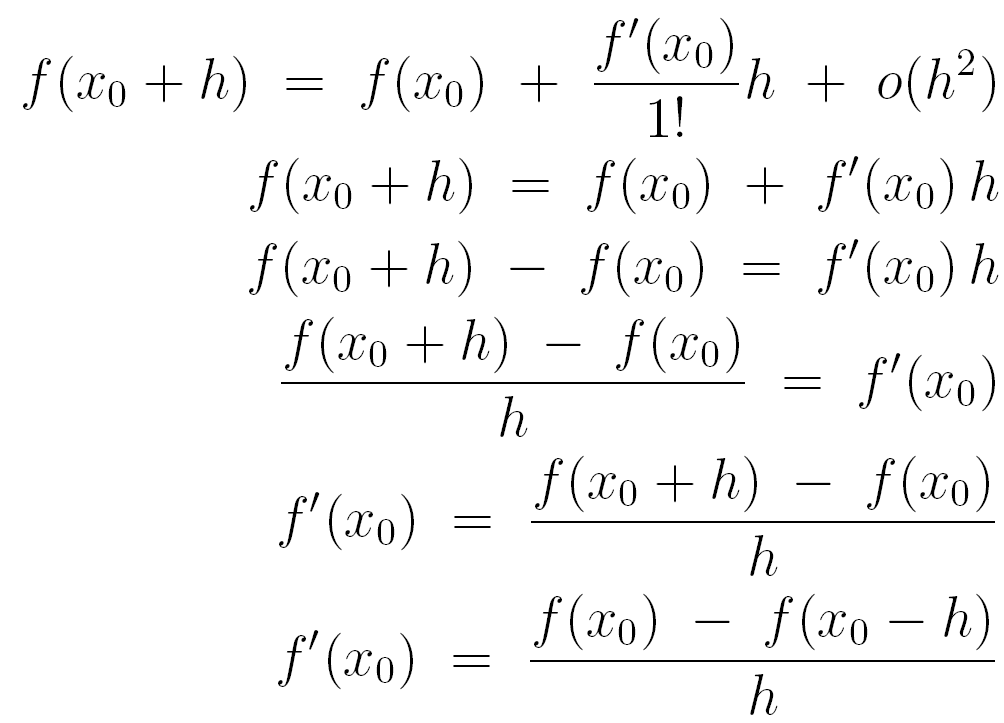 Finite Differences
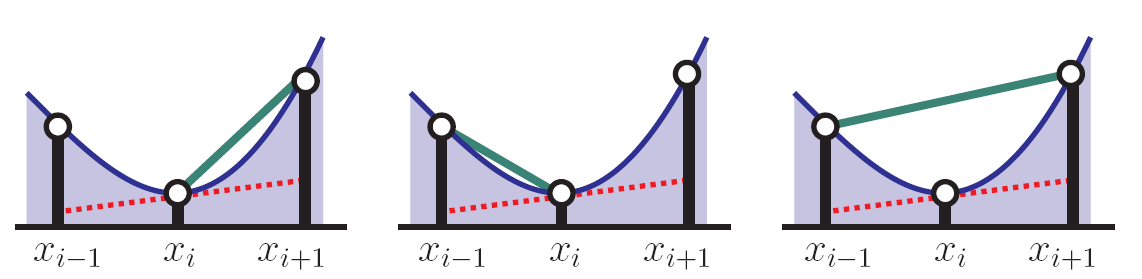 Central Difference:
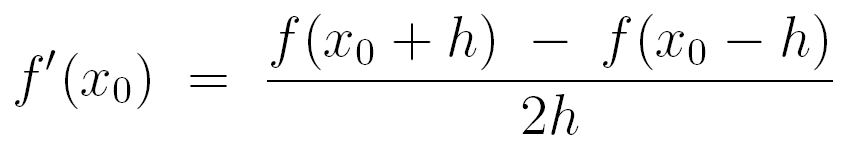 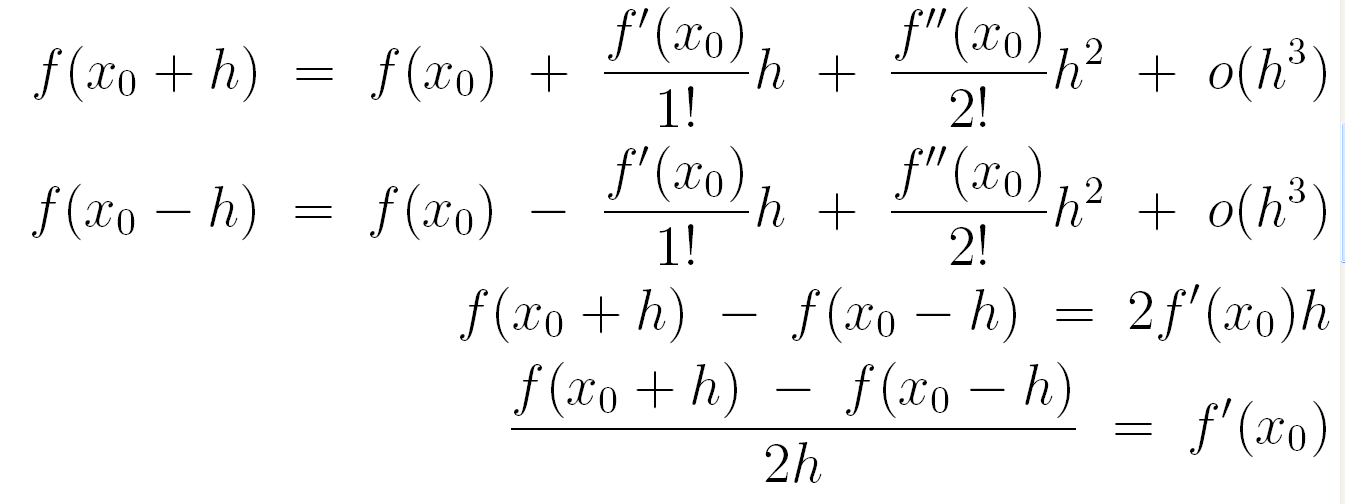 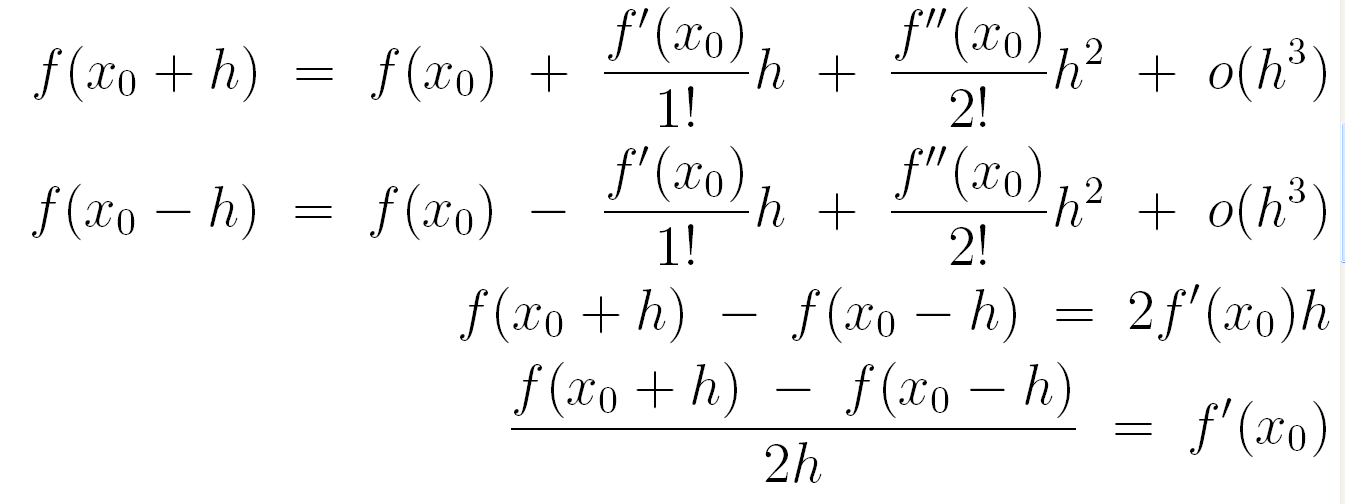 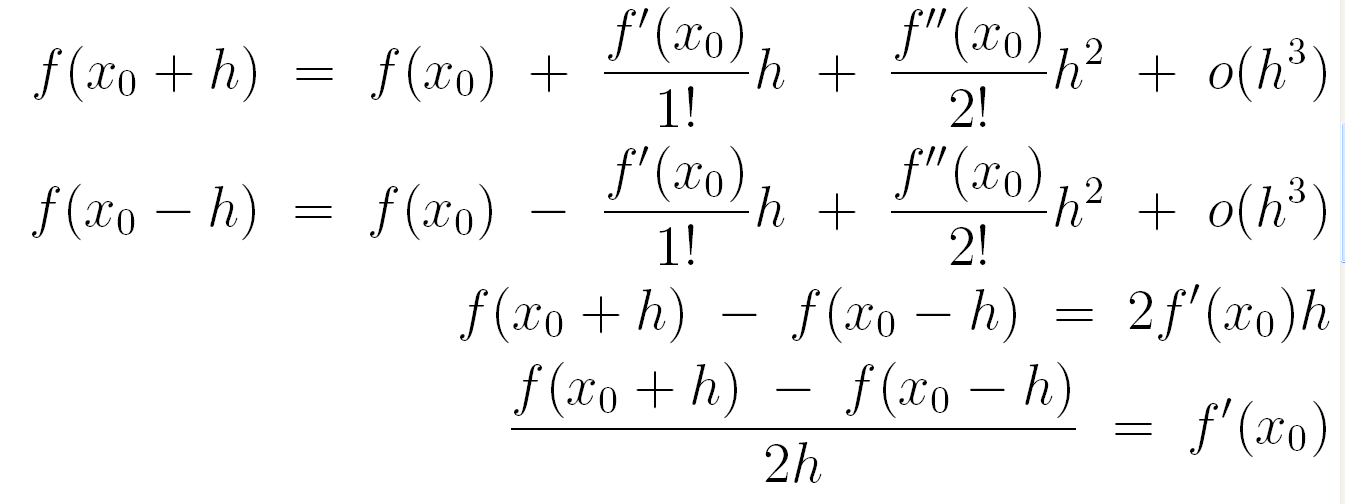 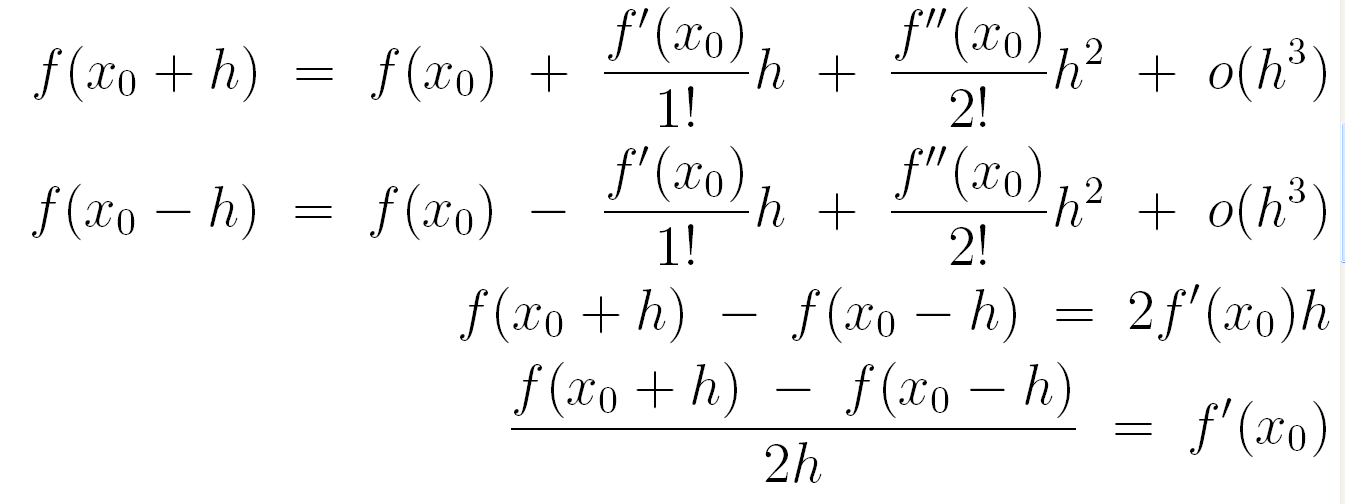 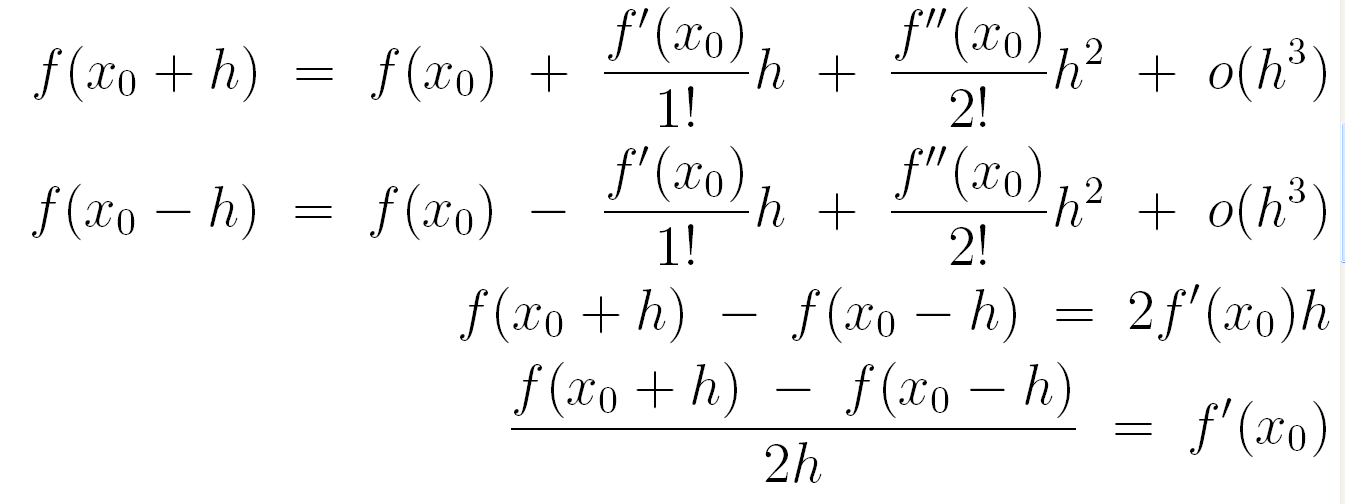 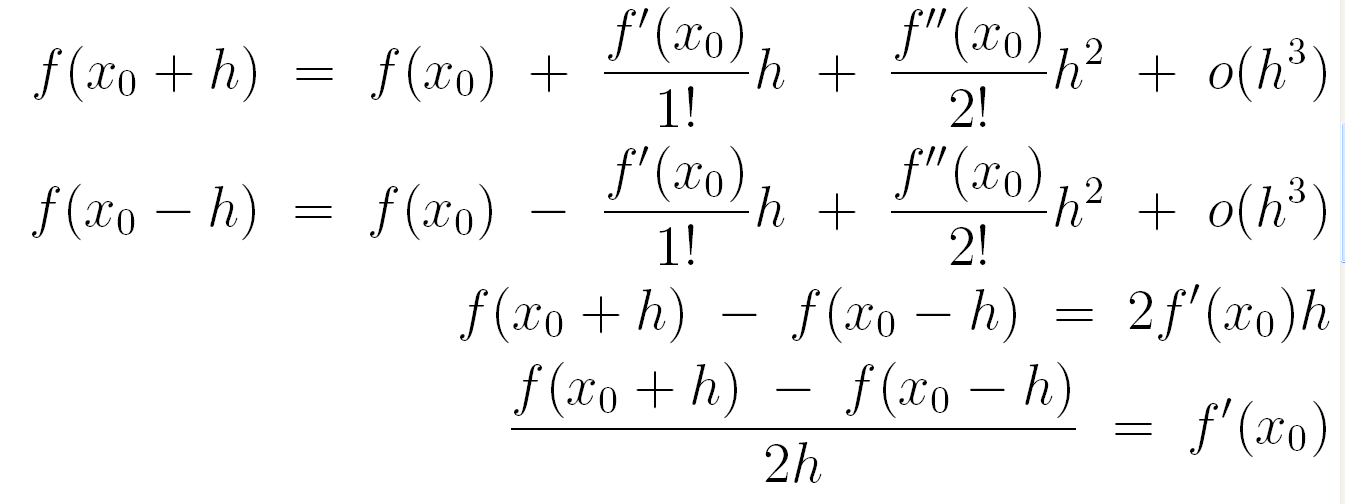 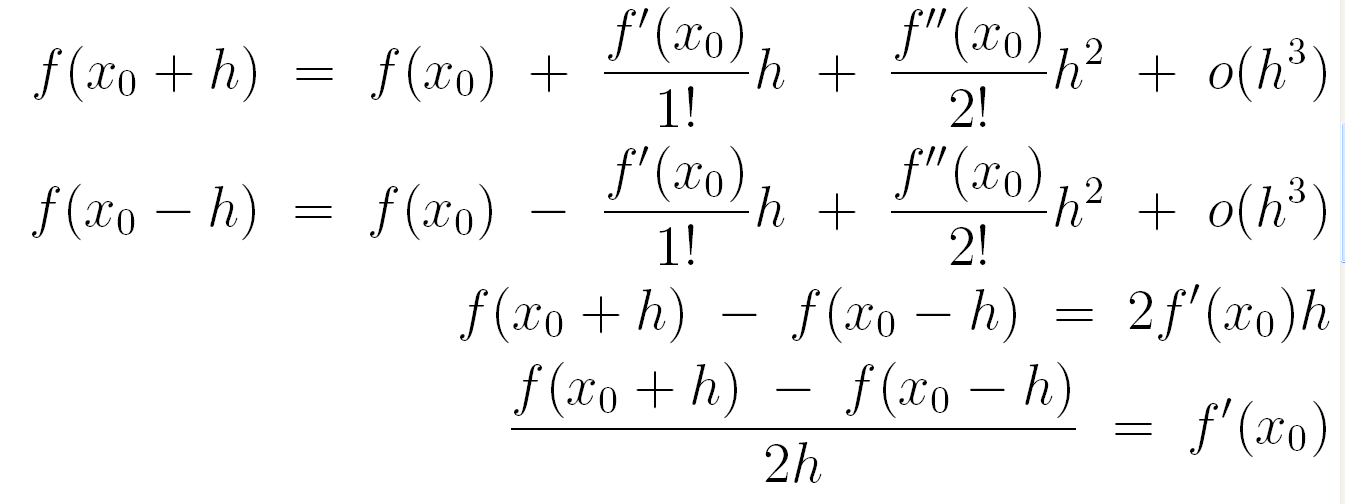 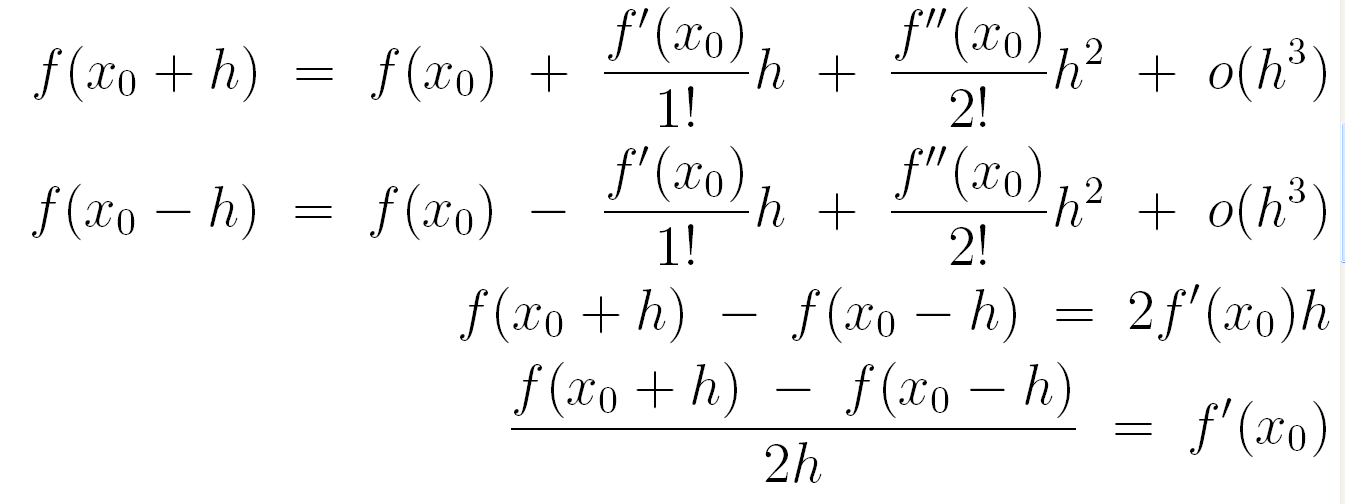 Gradient Approximation using Central Differences:
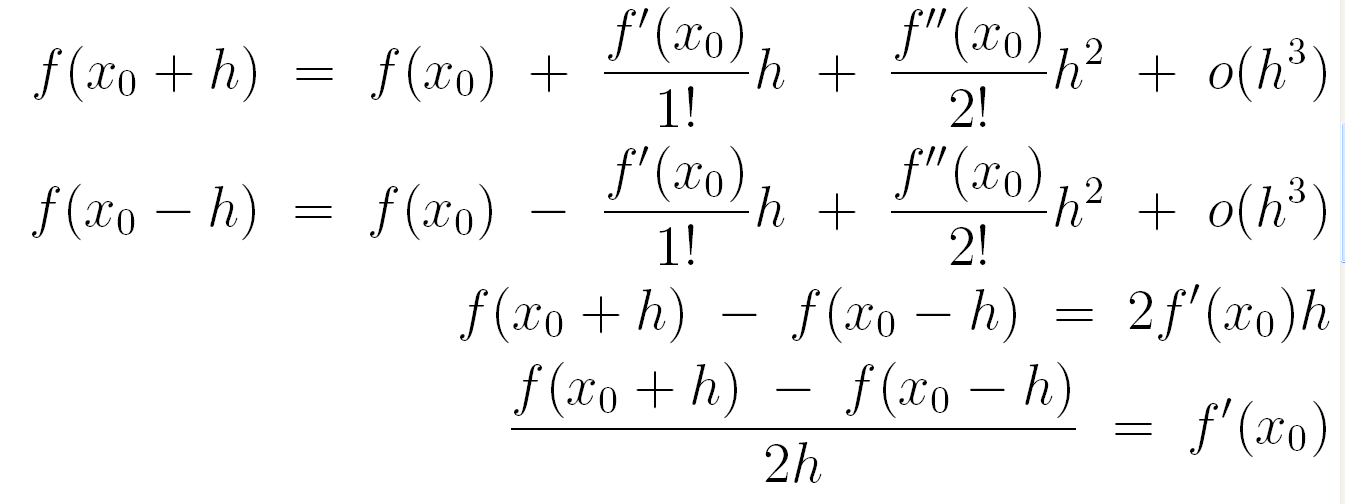 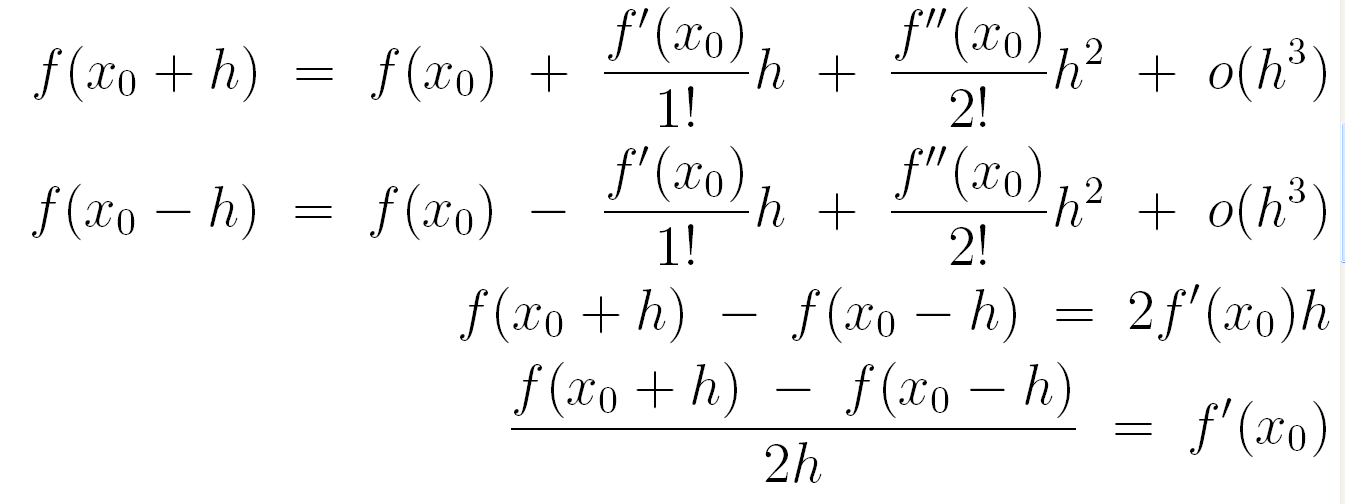 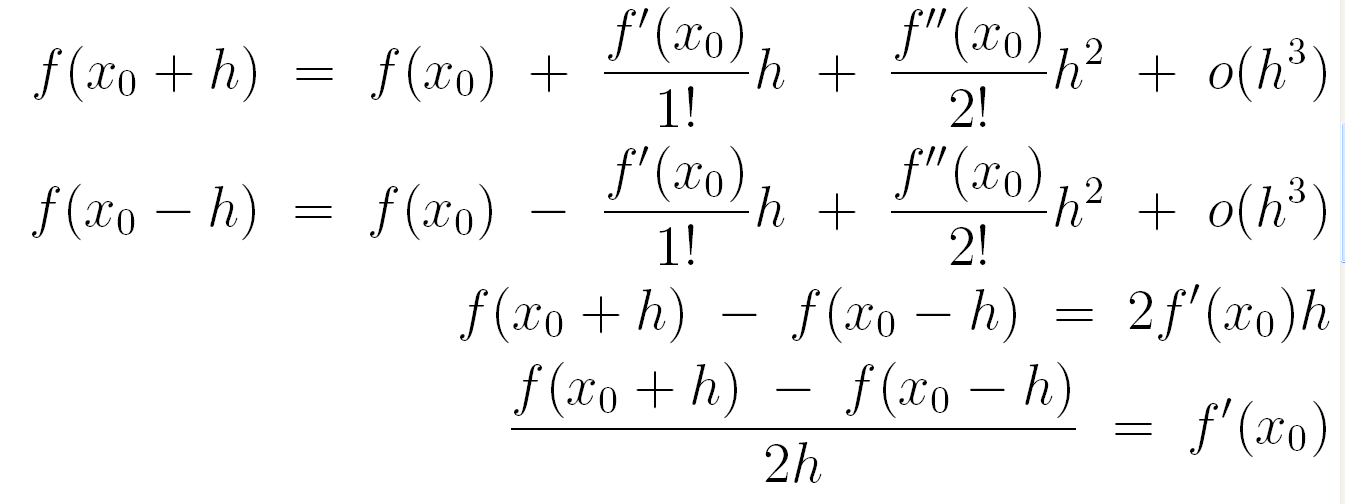 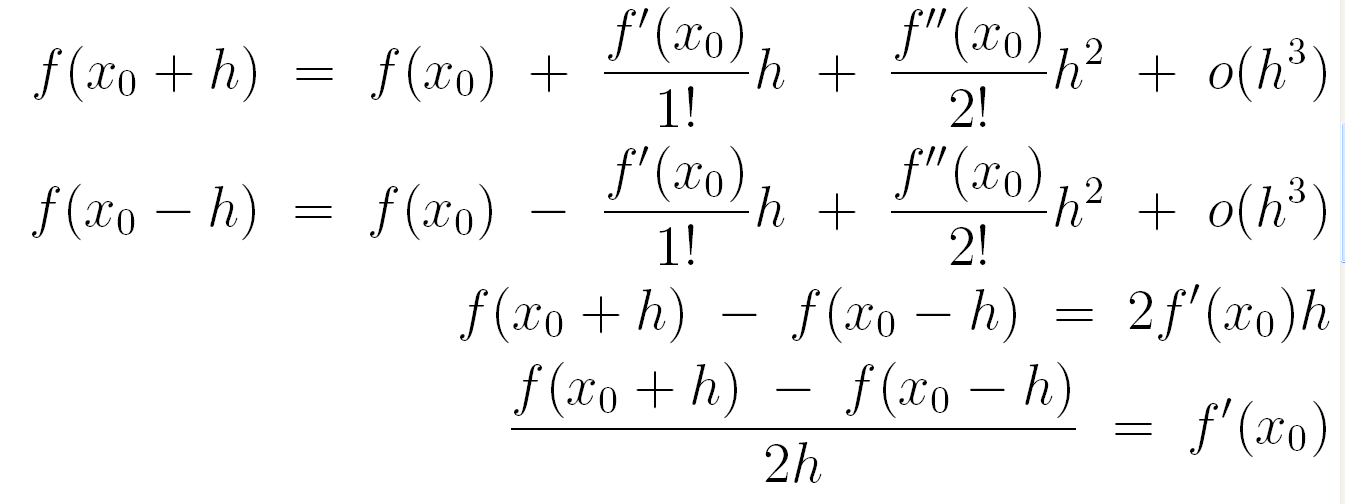 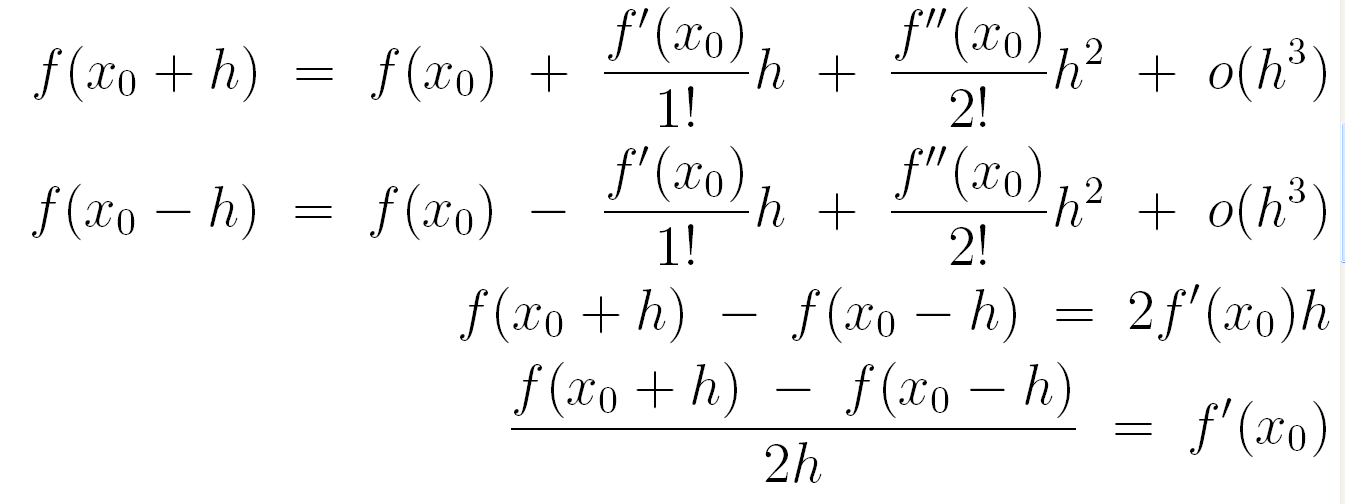 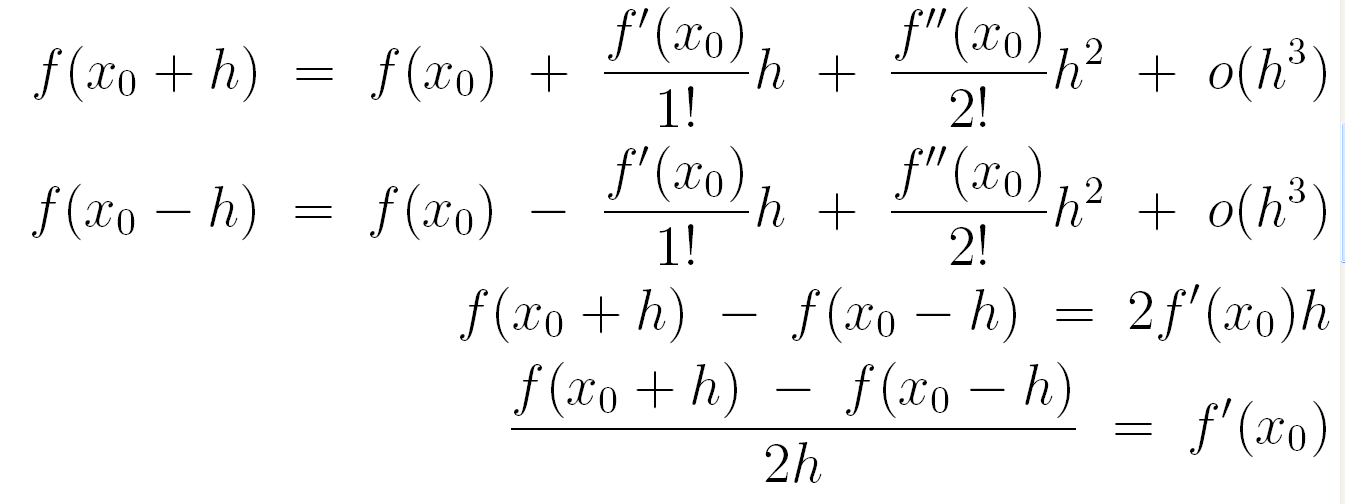 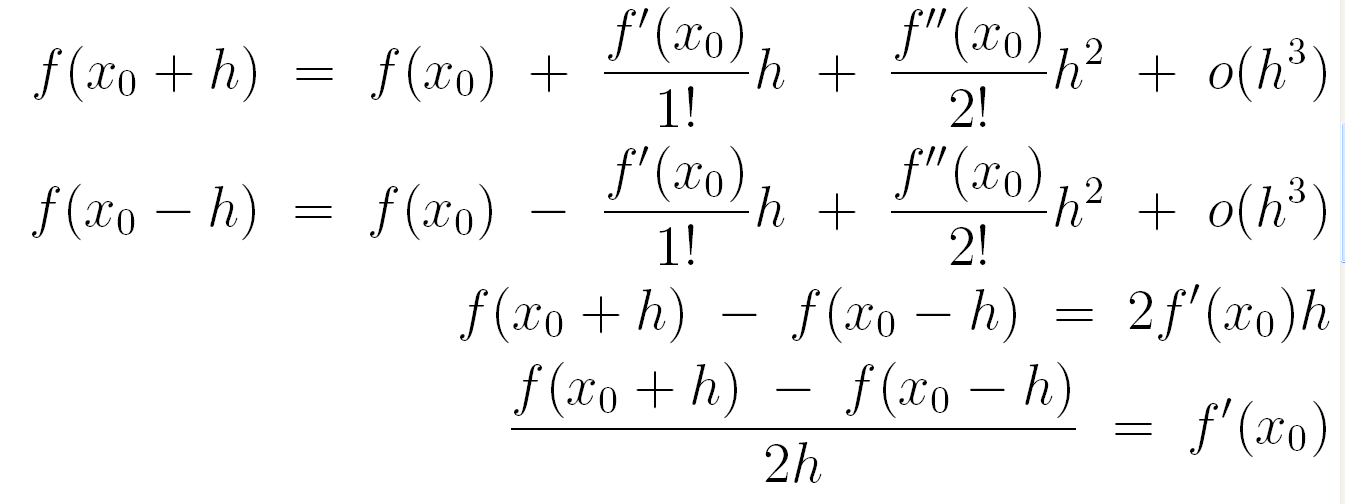 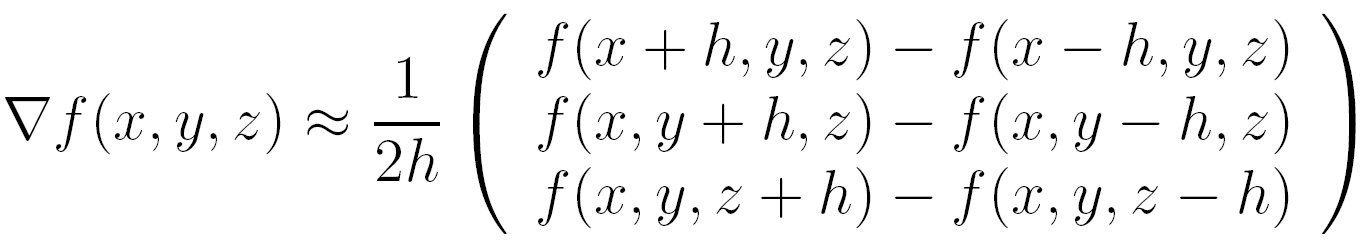 On-the-fly Gradient Estimation
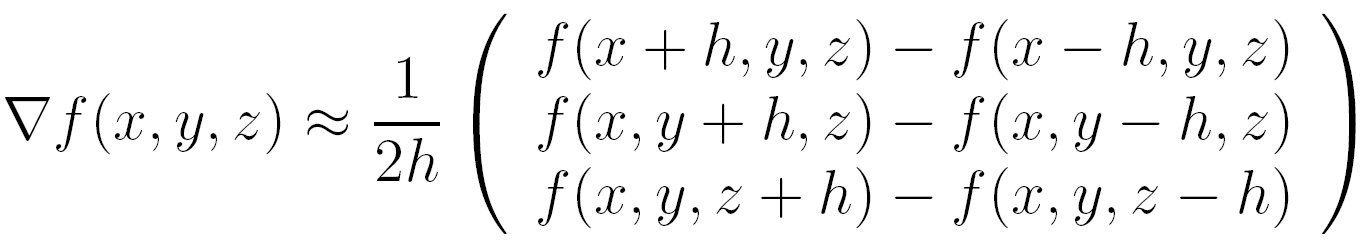 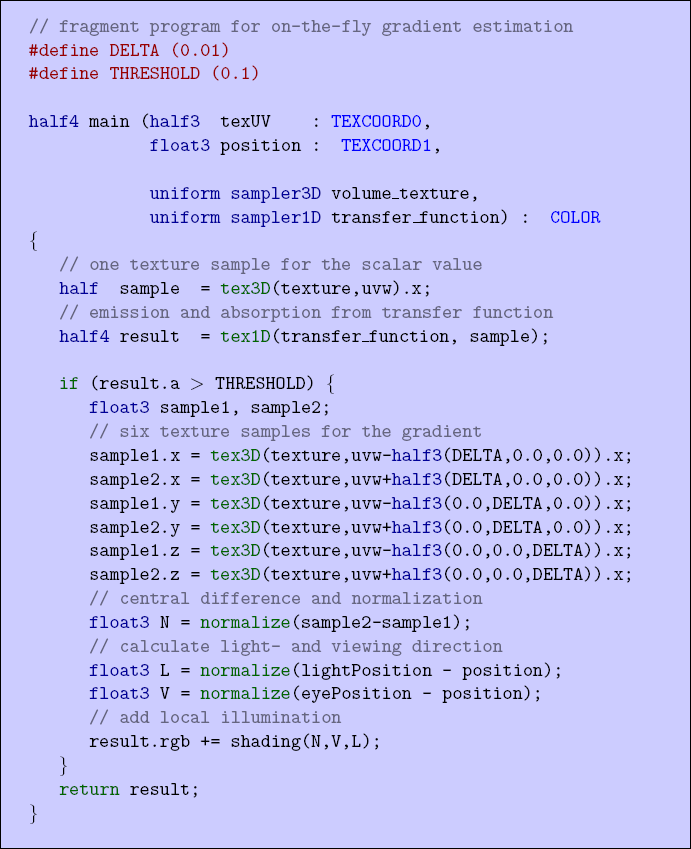 Examples Local Illumination
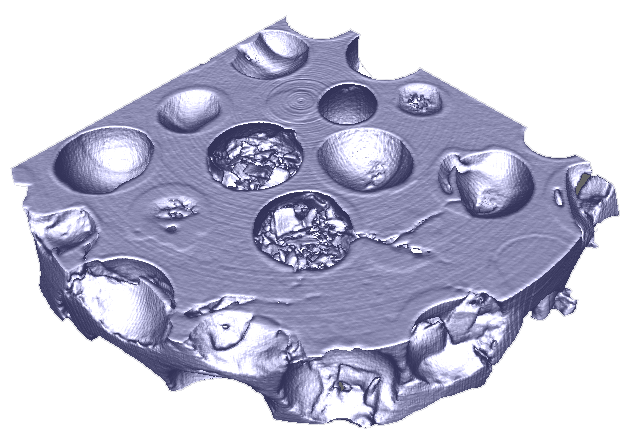 On-the-fly Gradient Estimation
Drawbacks:
Each additional texture sample is expensive!
Central Differences: 7 Texture Samples
Forward/Backward Differences: 4 Texture Samples
Advantages:
Low memory requirements
Gradient estimation at floating point precision!
Gradient estimation can be omitted in FP(using a conditional branch)
Advanced Illumination
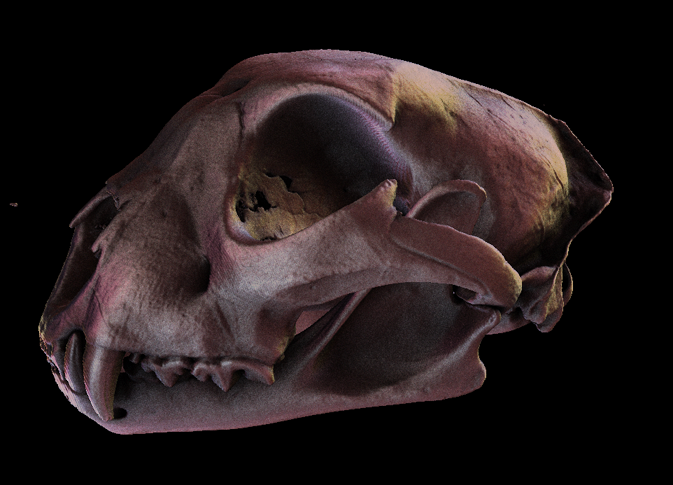 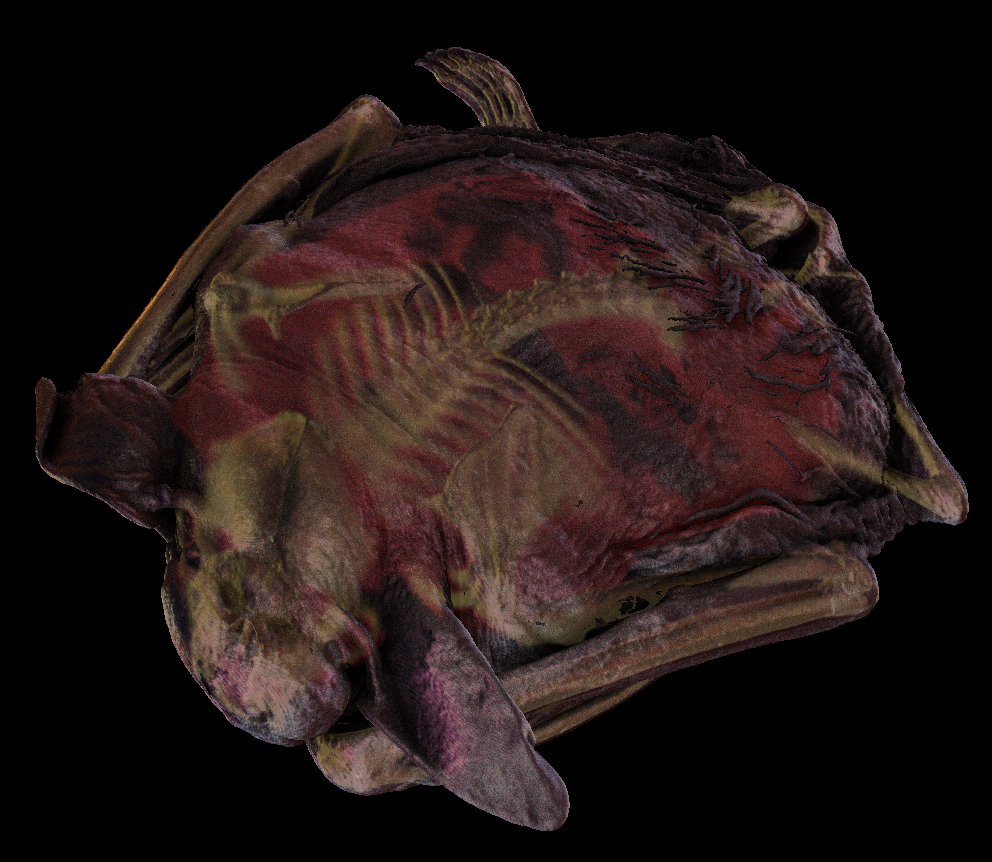 cheetah skull
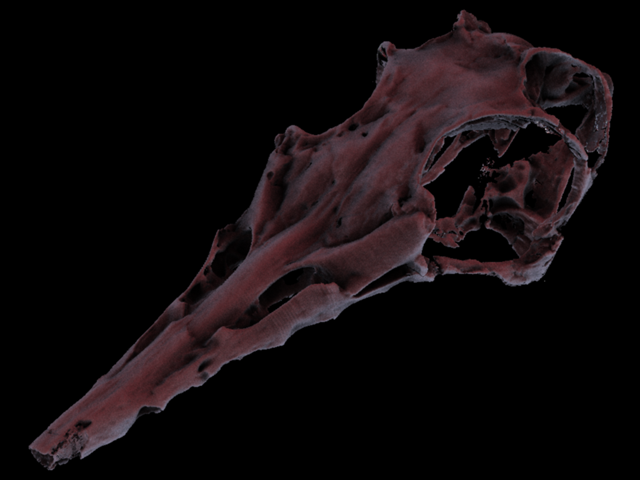 big brown bat
Data sets available at the UTCT data archive, DIGIMORPHhttp://utct.tacc.utexas.edu
pterosaur skull
Translucency
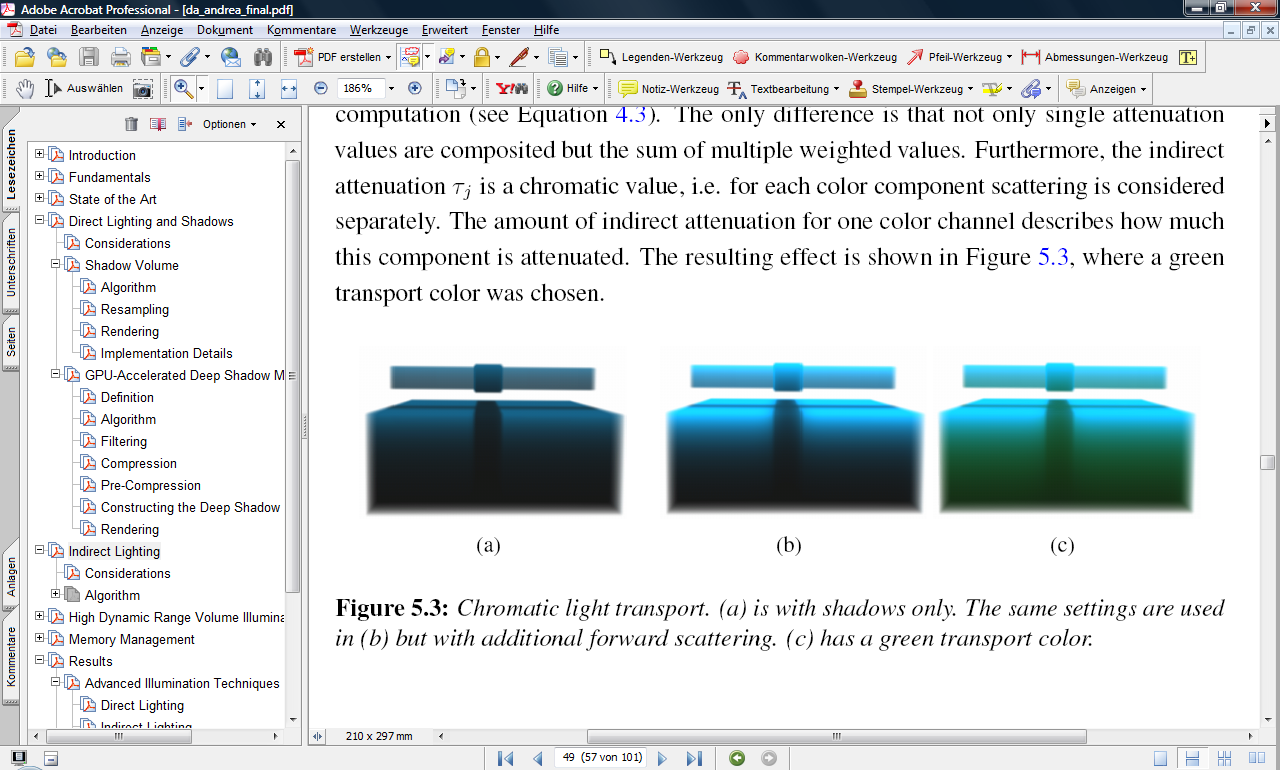 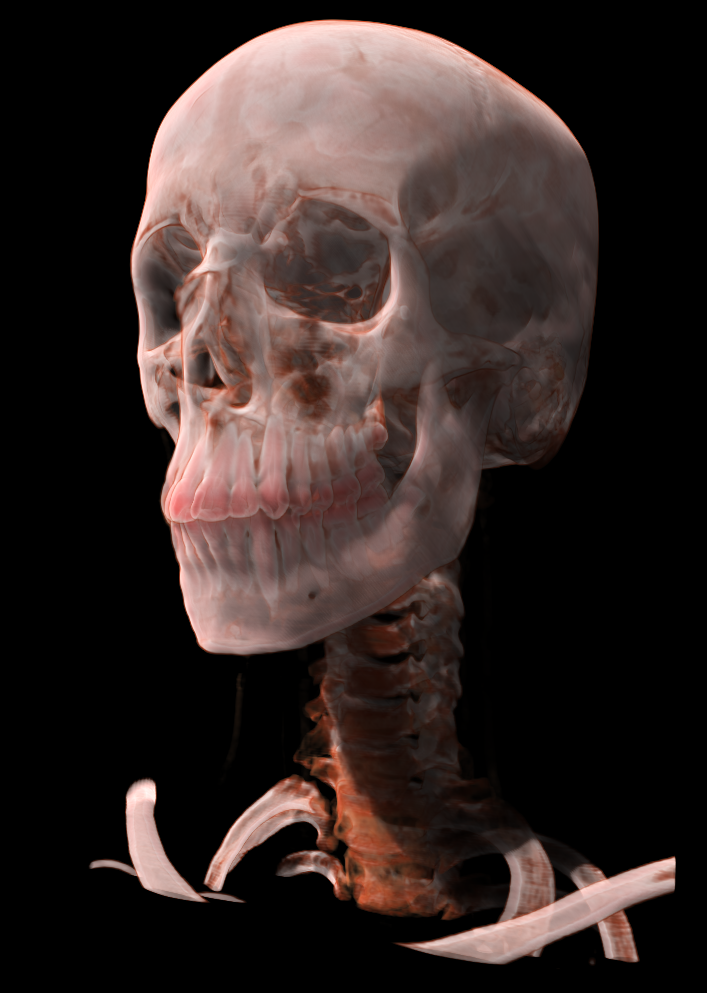 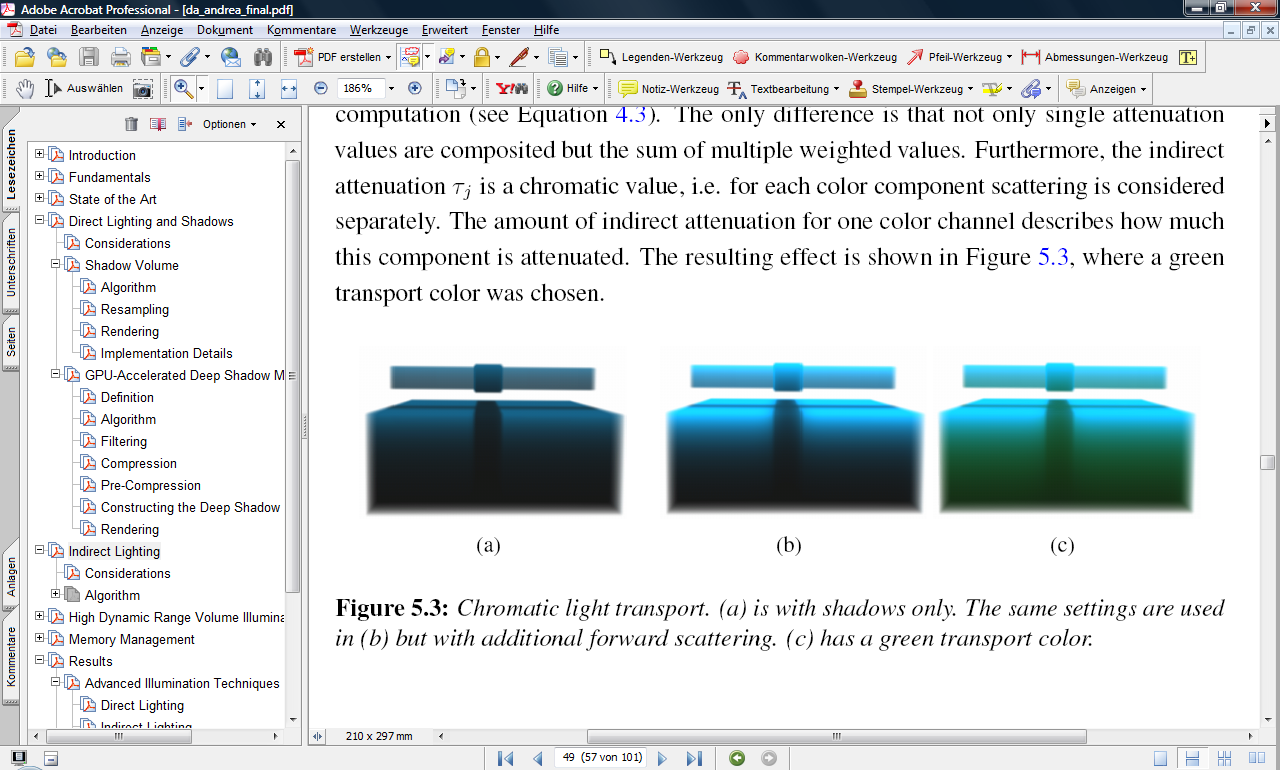 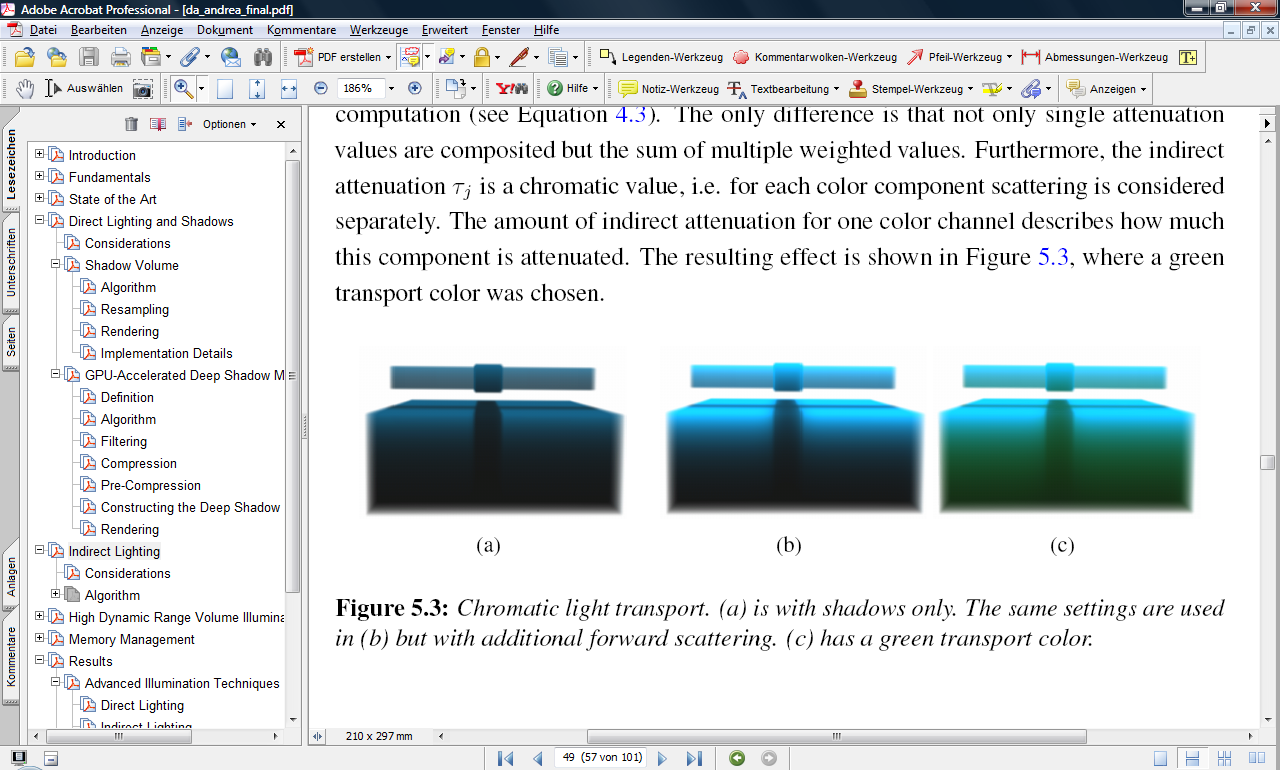 Scattering Effects
When a photon hits a surface, it changes both direction and energy 

Single Scattering: 
Light is scattered once before it reaches the eye
Local illumination model

Multiple Scattering
Soft shadows
Translucency
Color bleeding
Surface-Like Reflection: The BRDF
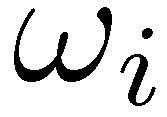 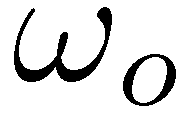 Bidirectional Reflectance Distribution Function
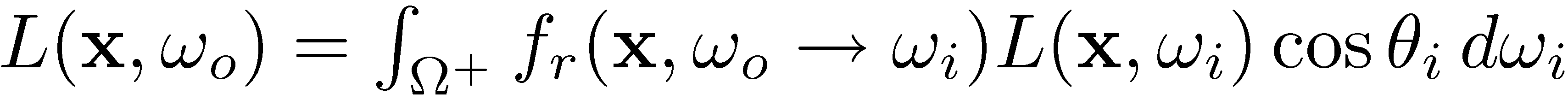 Hemisphere
Elevation Angle
BRDF
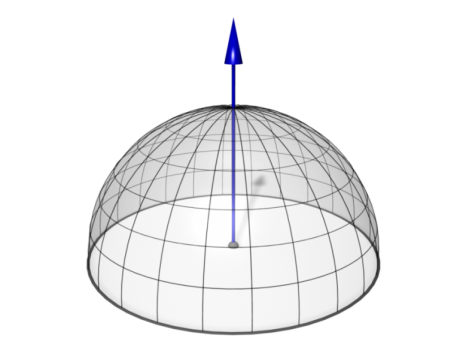 Volume Scattering: The Phase Function
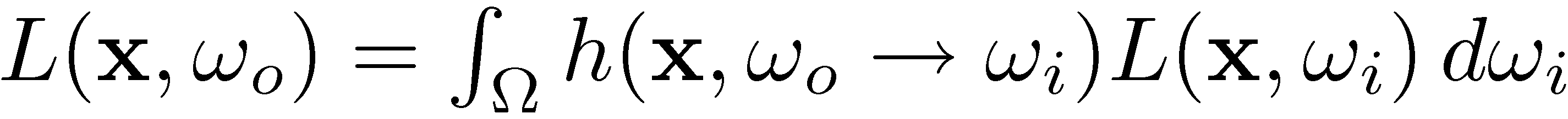 Example: Henyey Greenstein
Phase Function
Sphere
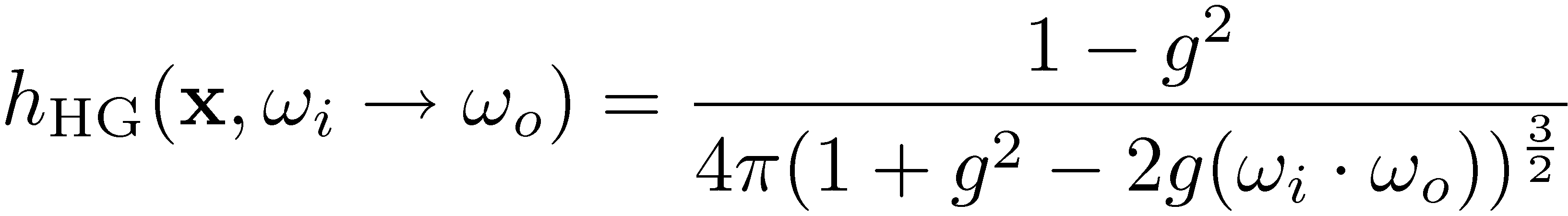 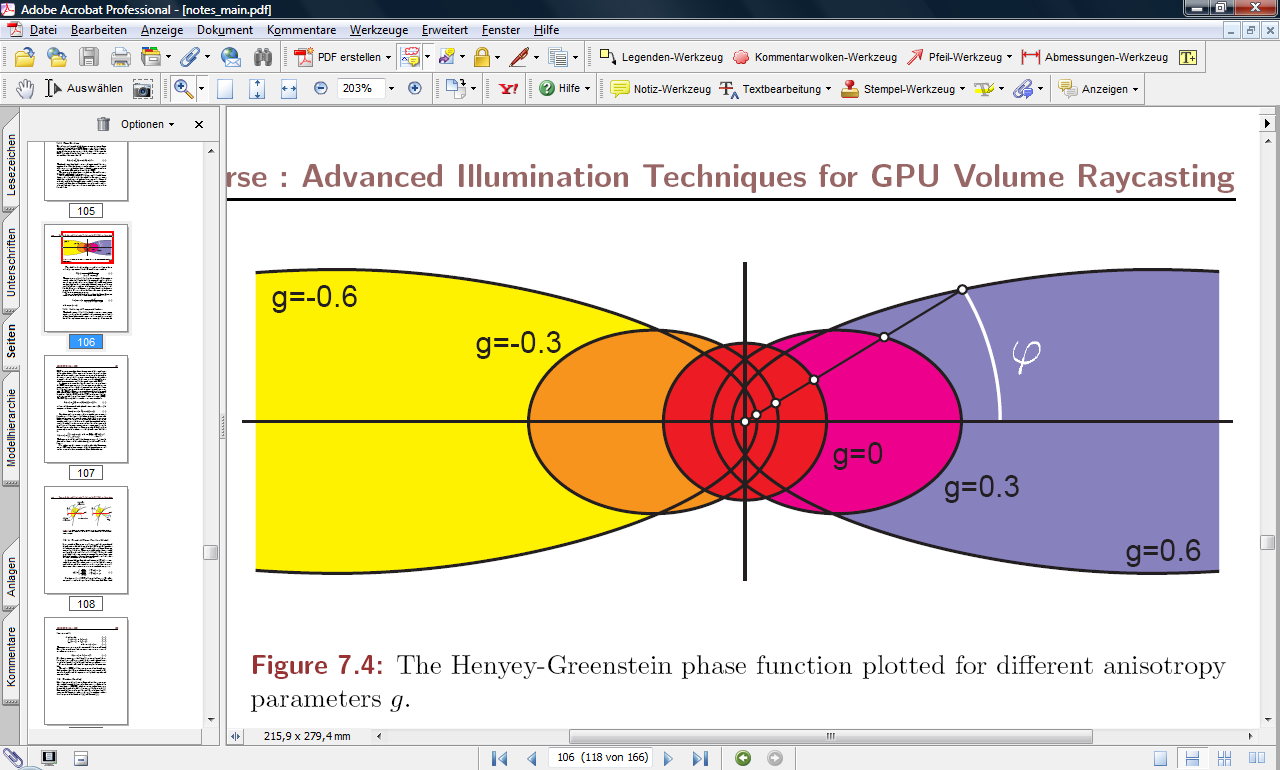 Probability of a photon changing ist direction by a given angle 
Rotation invariant  („no normal vector“)
Anisotropy parameter
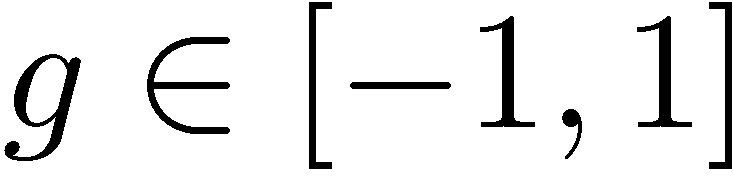 The BSDF
Bidirectional Scattering Distribution Function
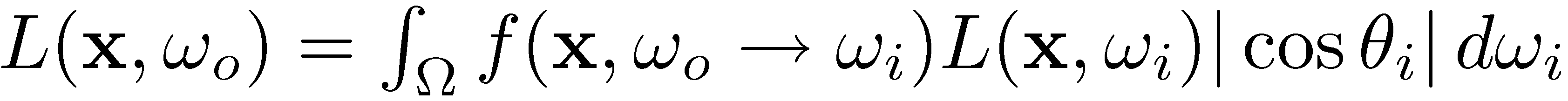 Sphere
Elevation Angle
BSDF
Scattering with orientation (surface-like)
Phase function notation:
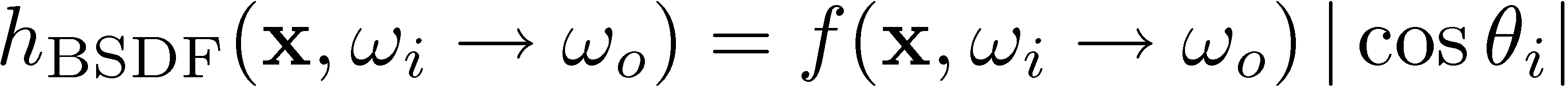 A Practical Model
Surface-like scattering (BSDF) at high gradients
Henyey-Greenstein at low gradients
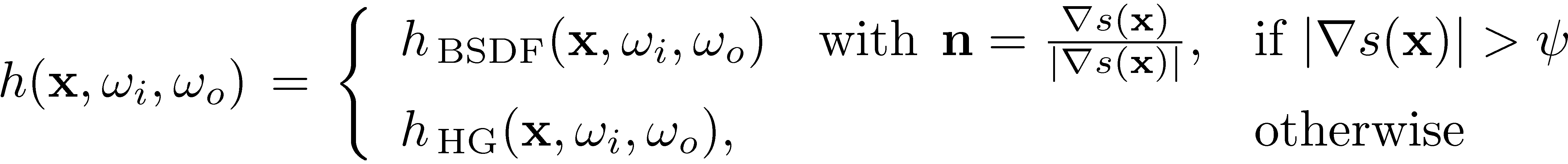 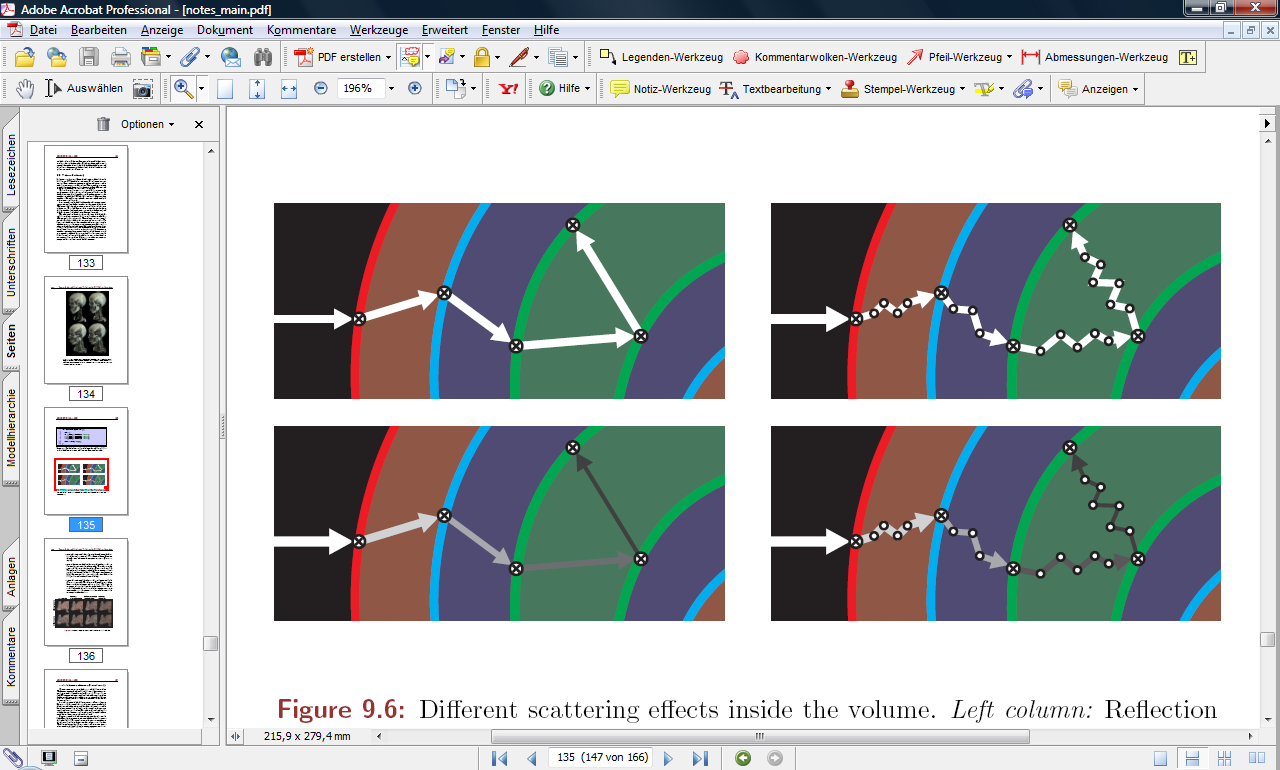 A Practical Model
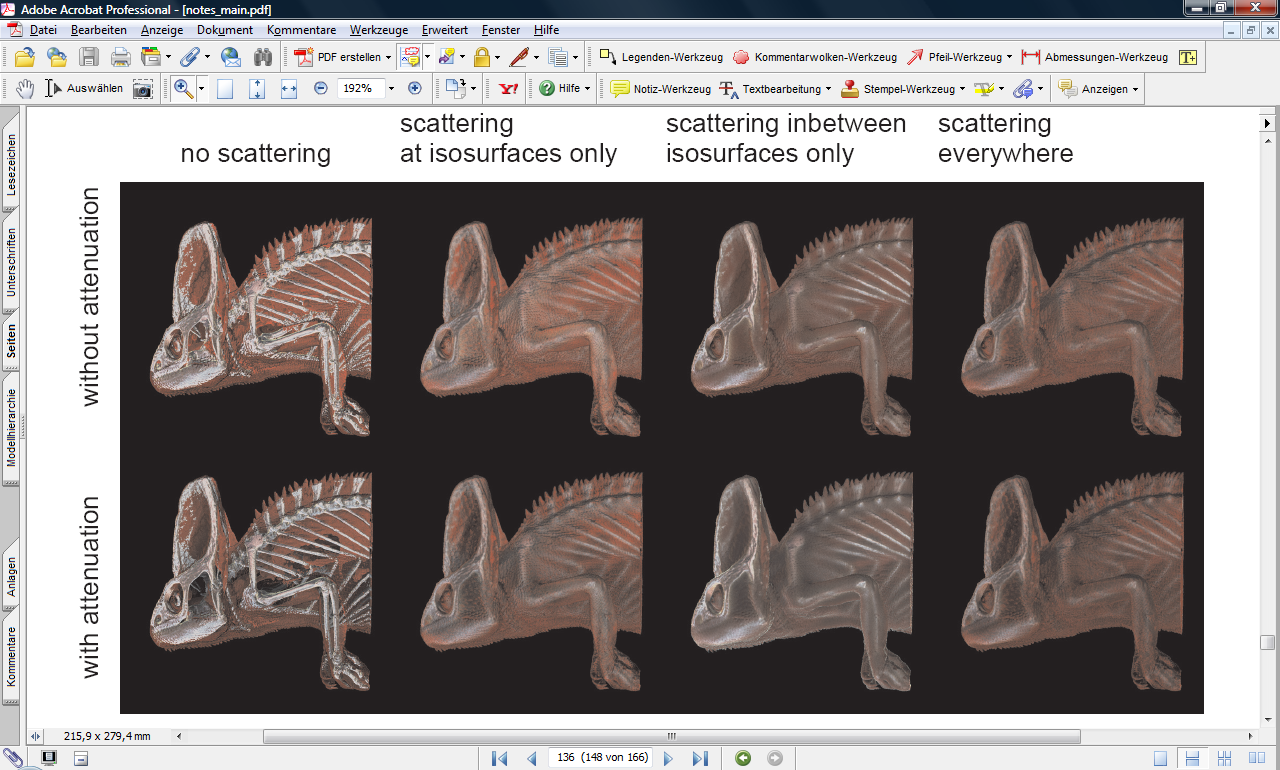 Math Notation
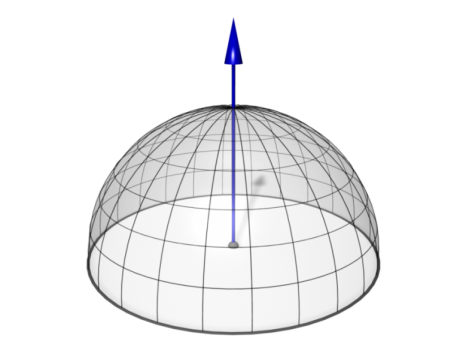 Mathematical Modelintegrates over the entire sphere/hemisphere
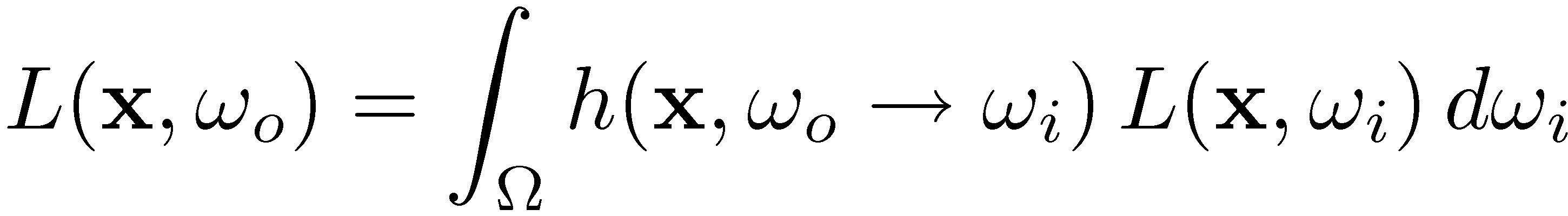 Integral must be solved for every intersection point
Fredholm Equation (cannot be solved analytically)
Numerical Integration
Equidistant Sampling
Approximation integral by a Riemann sum
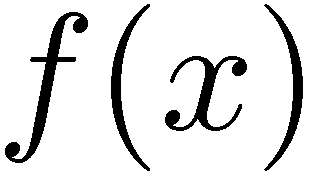 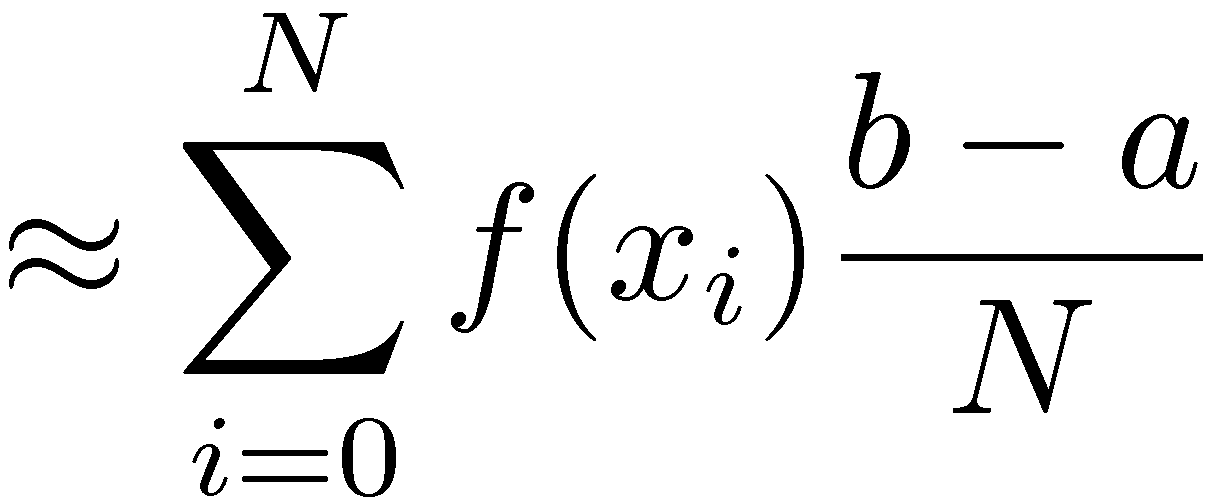 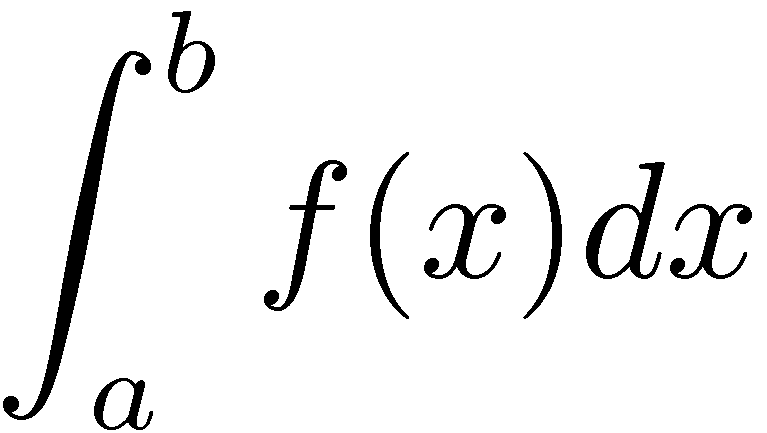 Stochastic Sampling
Uniformly distributed samples
Approximation by sum
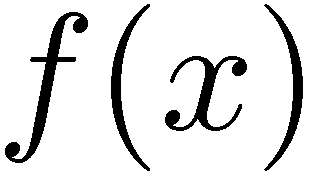 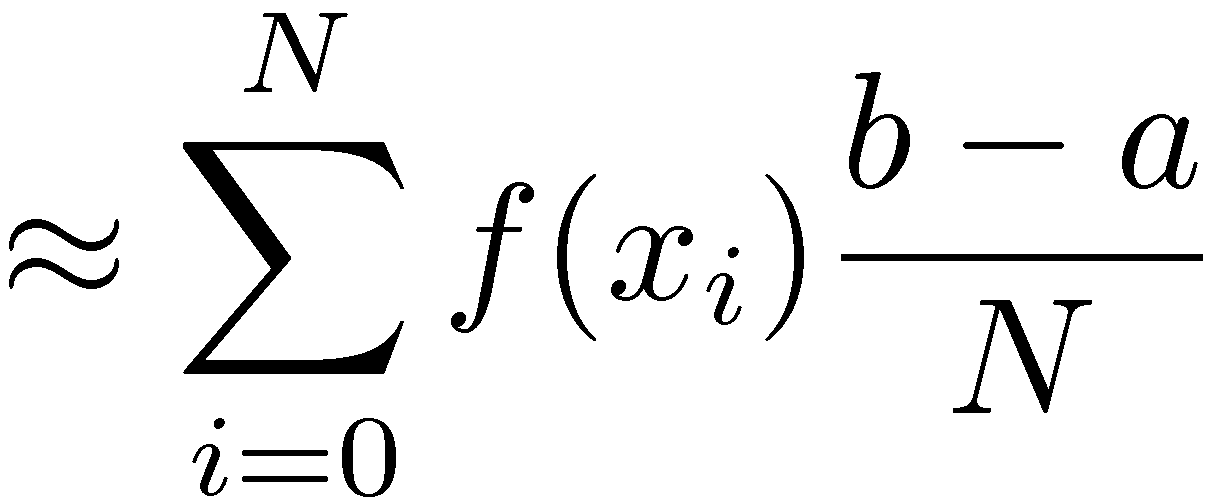 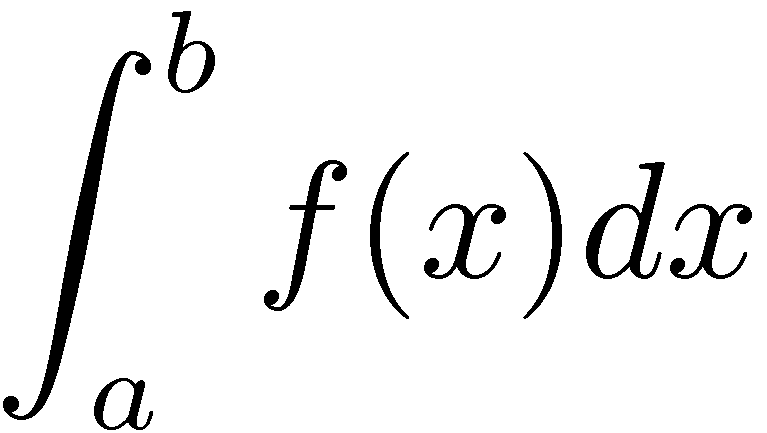 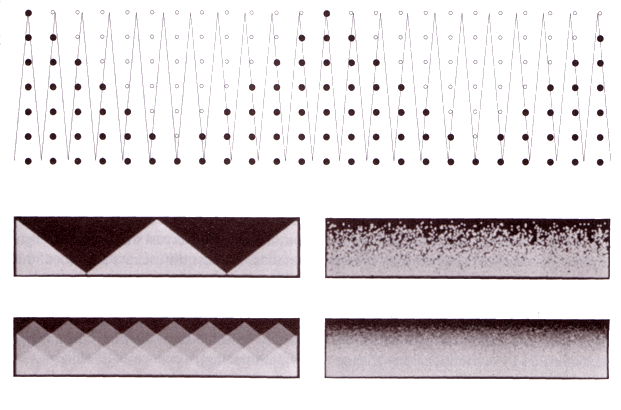 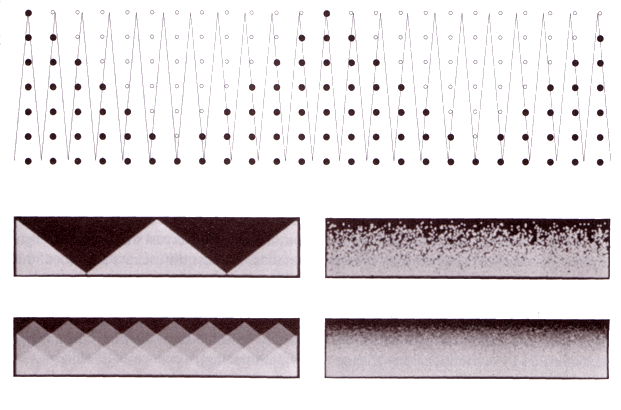 Stochastic Sampling
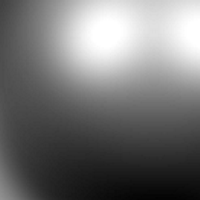 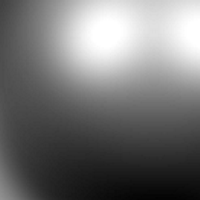 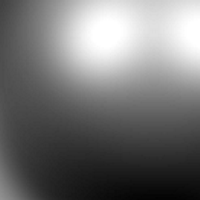 Cons:
Slower convergencethan Riemann sum

Pros:
Better Scalability for multidimensional functions: increase number of samples in arbitrary steps
Noise instead of Aliasing
Independent of sampling grid:Clever placement of samples will improve theconvergence!
Blind Monte-Carlo Sampling
Example: Filtering an Environment Map
Given an Environment Map
(i.e. photograph: fisheye or mirror ball)
Calculate an Irradiance Map
For each pixel of the irradiance map: 
Determine n random directionson the hemisphere
Sample the Environment Map and
Average the results(incl. cos-term)
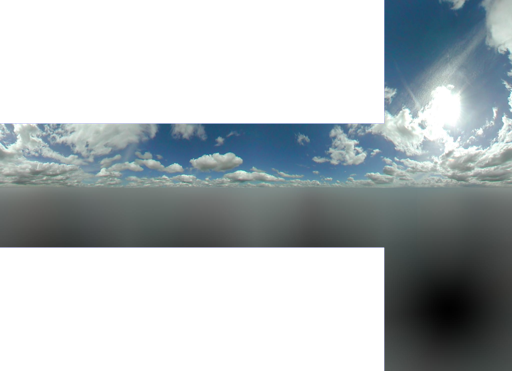 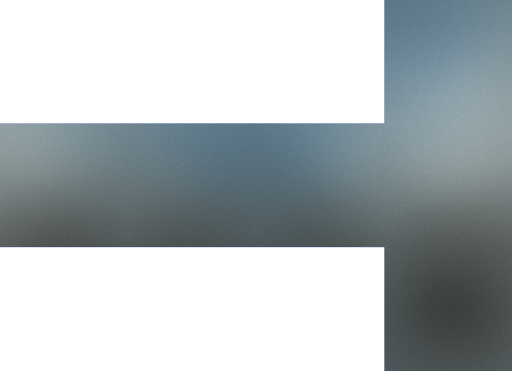 LDR Sample
Rendering
Calculate the radiance of a point
depending on the incoming light on the sphere/hemisphere
depending on the phase function/BRDF
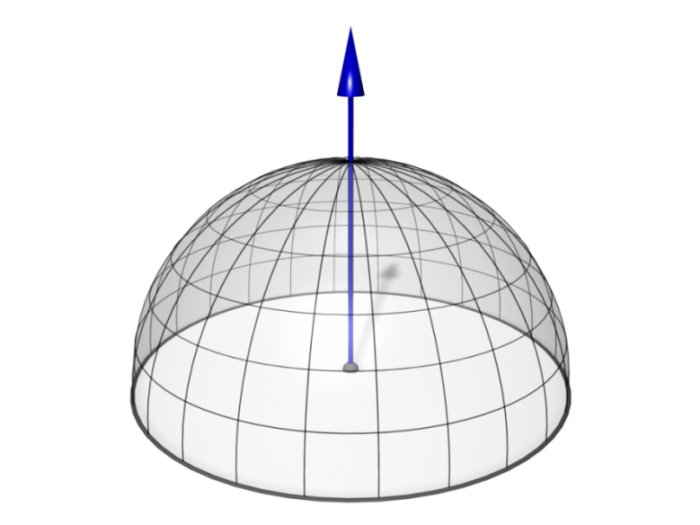 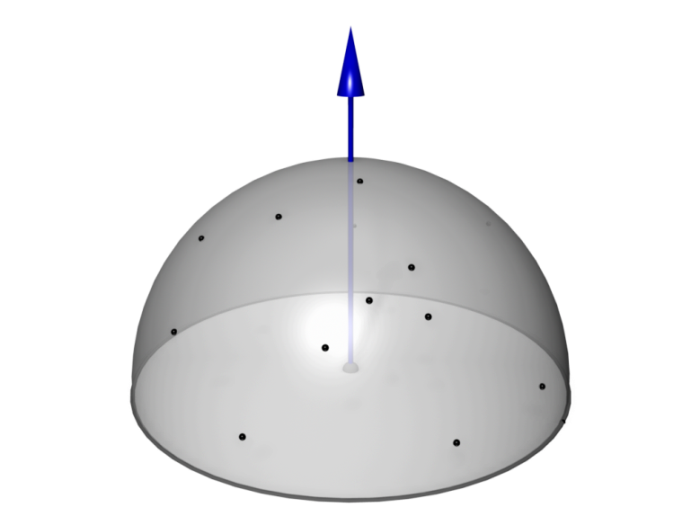 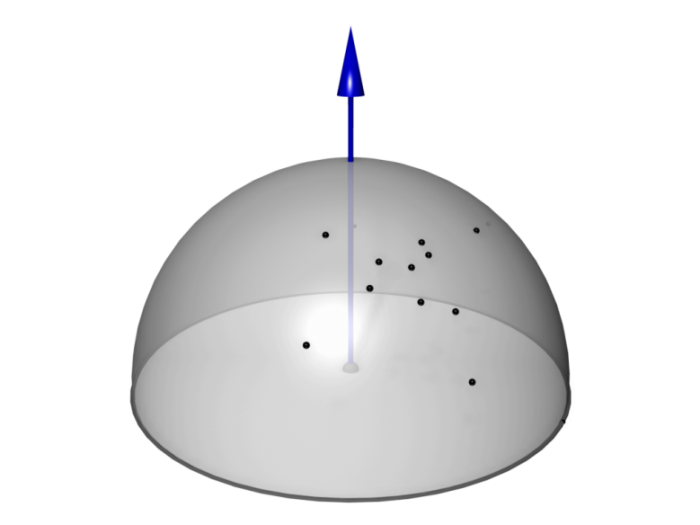 Deterministic
Uniform sampling of  the sphere/hemisphere.
High computational loadgood approximation
Blind Monte-Carlo
Randomized sampling of thesphere/hemisphere.
Visually better images for fewer samples, slow convergence
Importance Sampling
Place samples wherecontribution is high
Faster!
Importance Sampling
Stochastic Sampling
Non-uniformly distributed samples
Approximation by sum
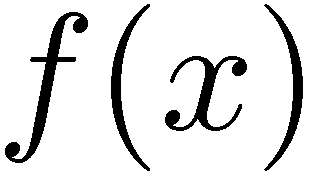 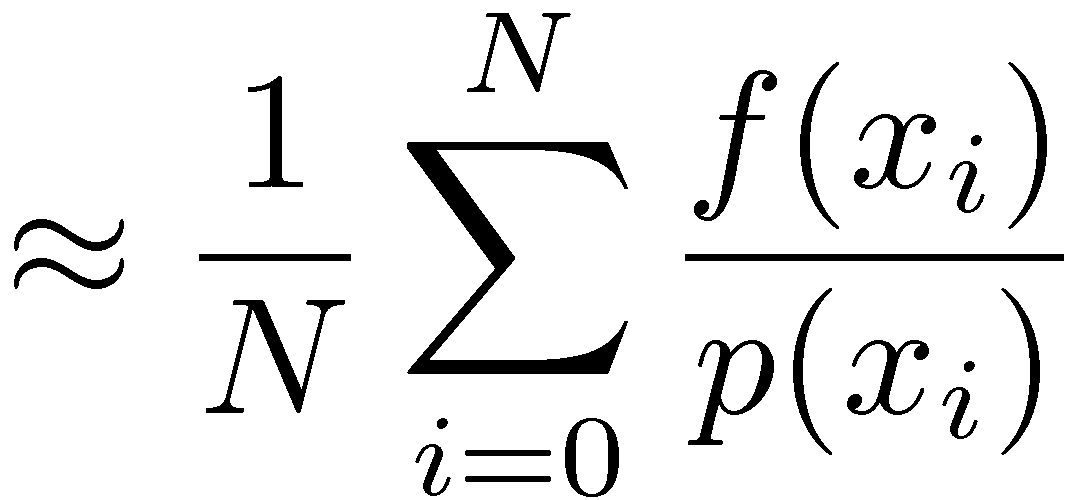 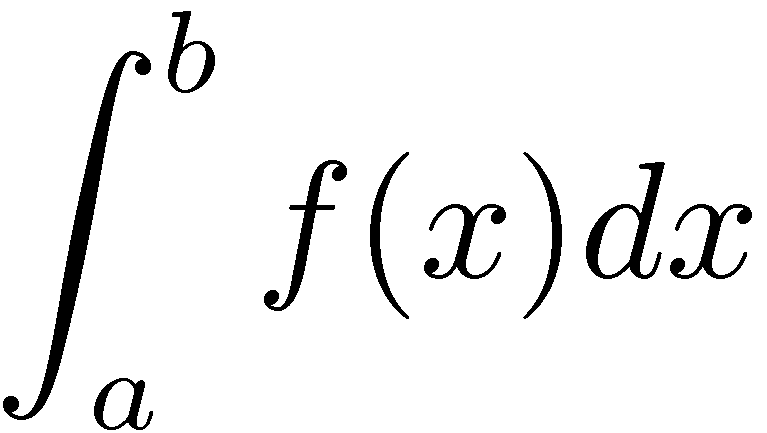 Clever placement of samples
Many samples where function is high
Few samples where function is low
ProbabilityDistribution Function (PDF)
Sampling a Specular Lobe
Simple ApproachSpecular term
	Non-optimal, but easy to implement
	Idea: uniform distribution of directions restricted to a cone
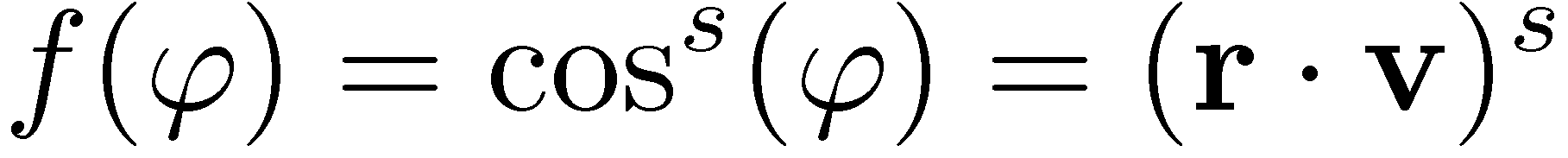 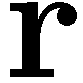 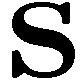 Precompute random unit vectors with uniform PDF
Randomly pick one vector
Negate vector, if 
Blend with vector    and normalize

Blend weight     controls the size of the specular highlight and can be calculated from shininess
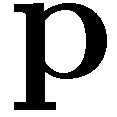 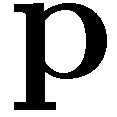 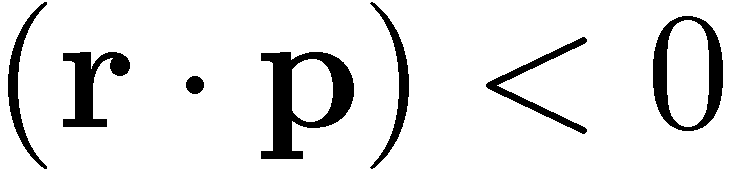 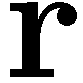 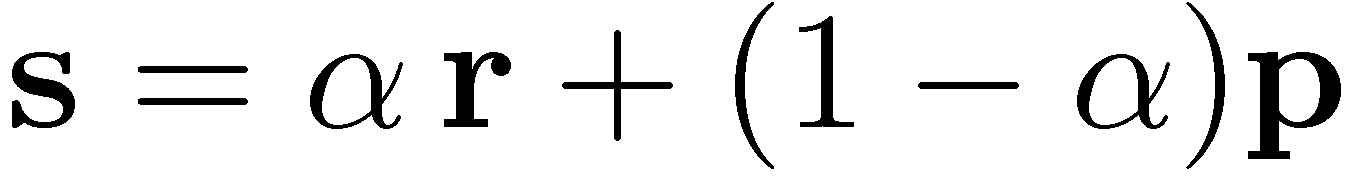 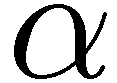 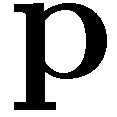 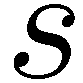 Importance Sampling
Literature:
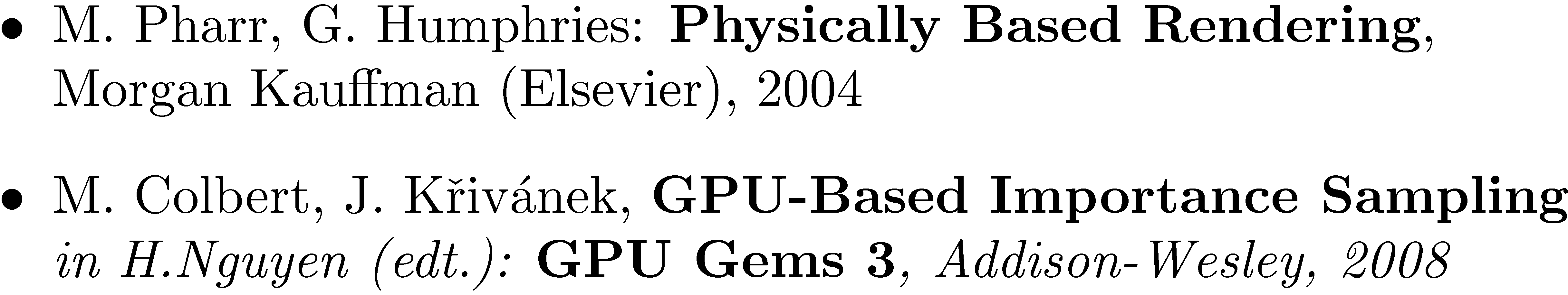 GPU Ray-Casting
Calculate First Intersection with Isosurface
Rasterize the front faces of the bounding box
For each fragment, cast a ray
Find first intersaction point with isosurface by sampling along the ray
 interval bisection
Store the intersection point inrender target 0
Estimate the gradient vector usingcentral differences
Store the gradient vector inrender target 1
First Render Pass
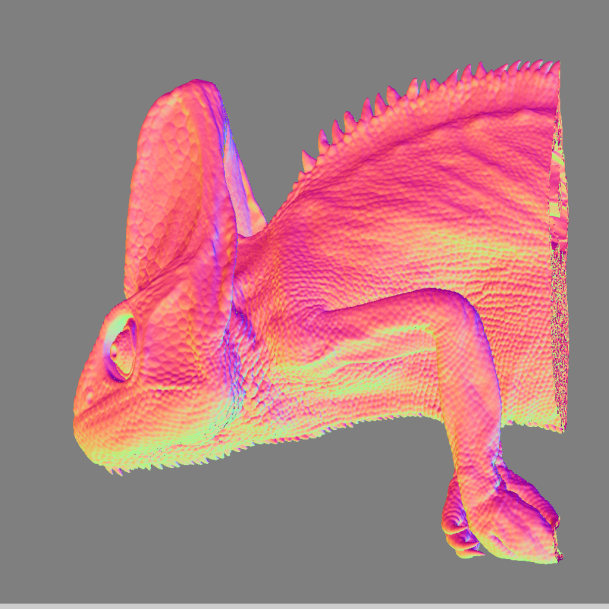 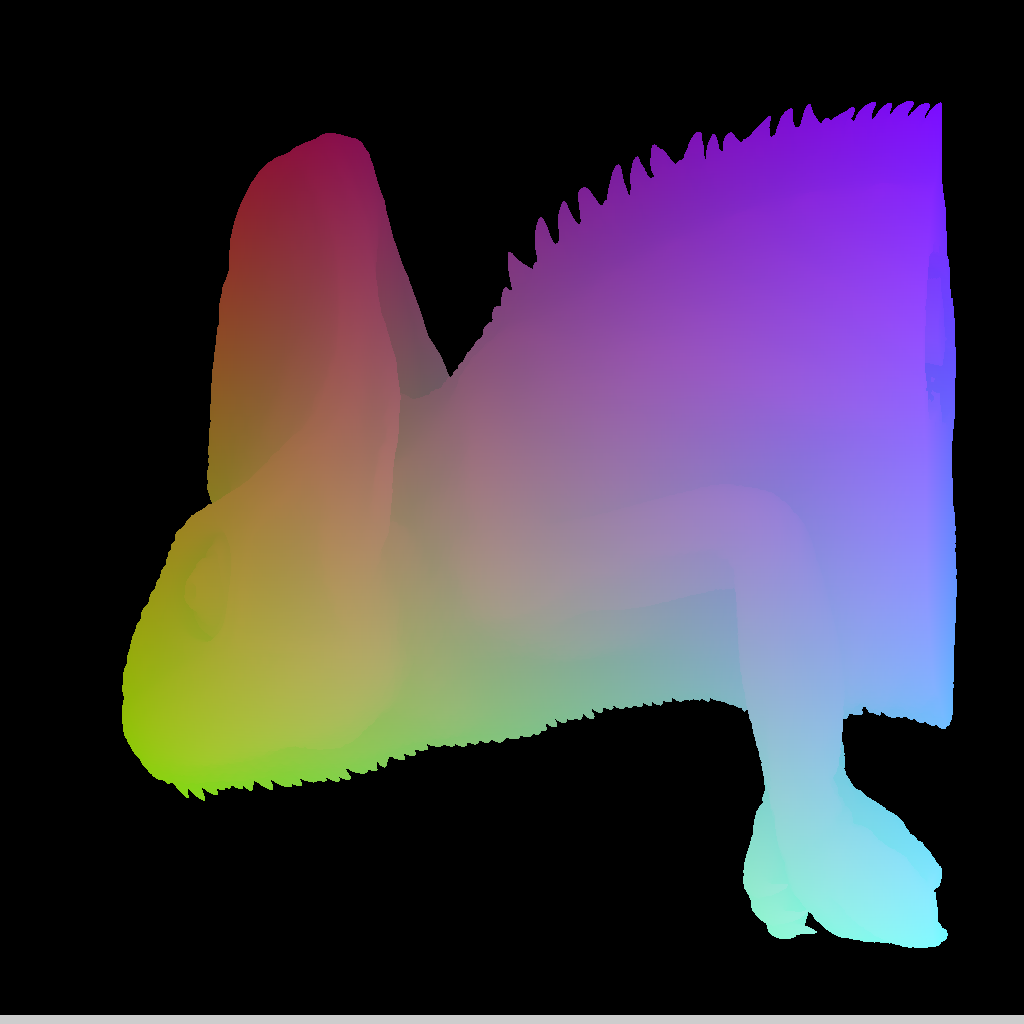 MRT1: xyz-components ofgradient vector (color coded)
MRT0: xyz-coordinates of firstintersection point with isosurface
High Quality Isosurface
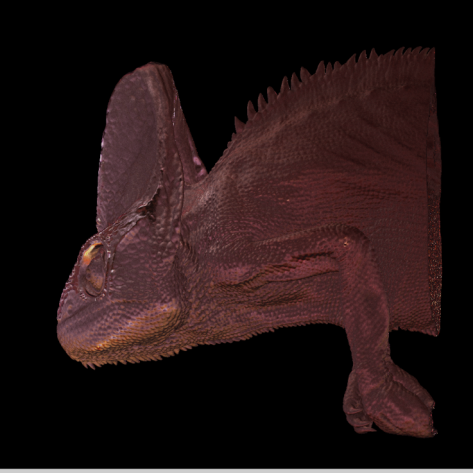 Deferred Shading
Single Scattering (no shadows)
Diffuse term:
Sample irradiance cubeusing gradient direction
Specular term:
Calculate random directionson the specular lobe
Sample environment cube
Weight each sample withits BRDF/phase function andits probability distribution
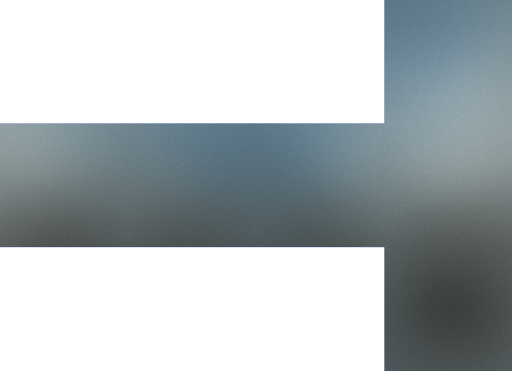 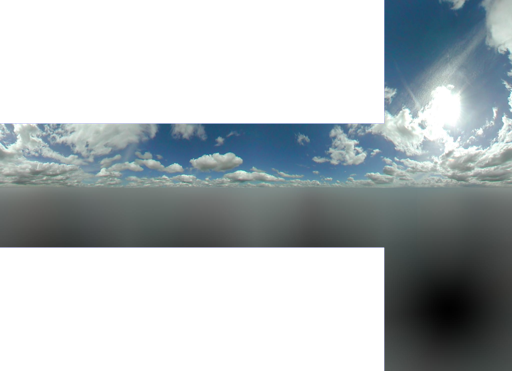 High Quality Isosurface
Why not use a pre-filtered environment map for the specular term as well?
You can, but
it only works for onespecular exponentper object
Variable shininess may be used to visualize additional surface properties(e.g. gradient magnitude)
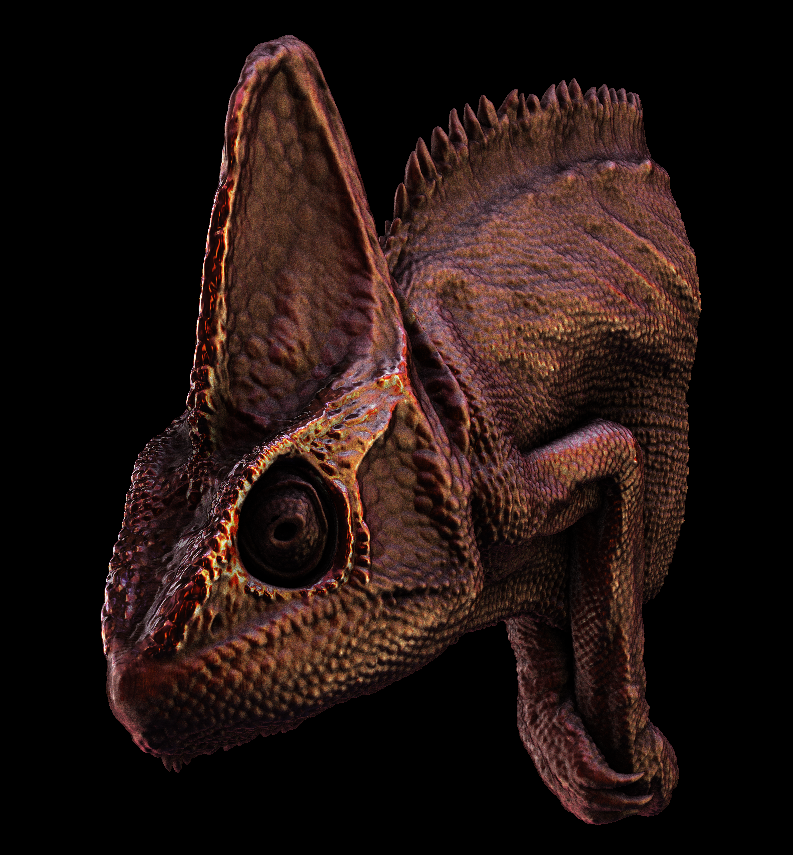 Ambient Occlusion
Approximate indirect light
Accessibility term:
How easy can a surface pointbe reached?
Ambient Occlusion:
Calculate random directionson the specular lobe
Cast a ray and sample onlya few steps in each direction
Count the rays that do not intersect the isosurface again
High Quality Isosurface
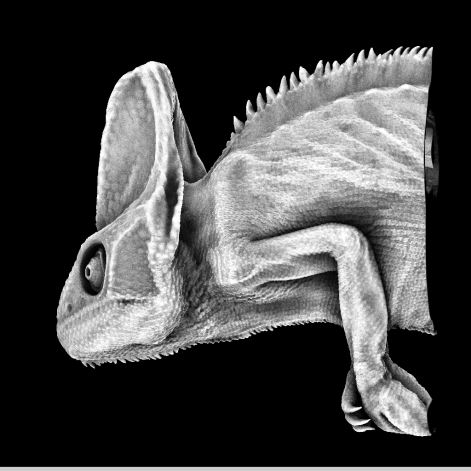 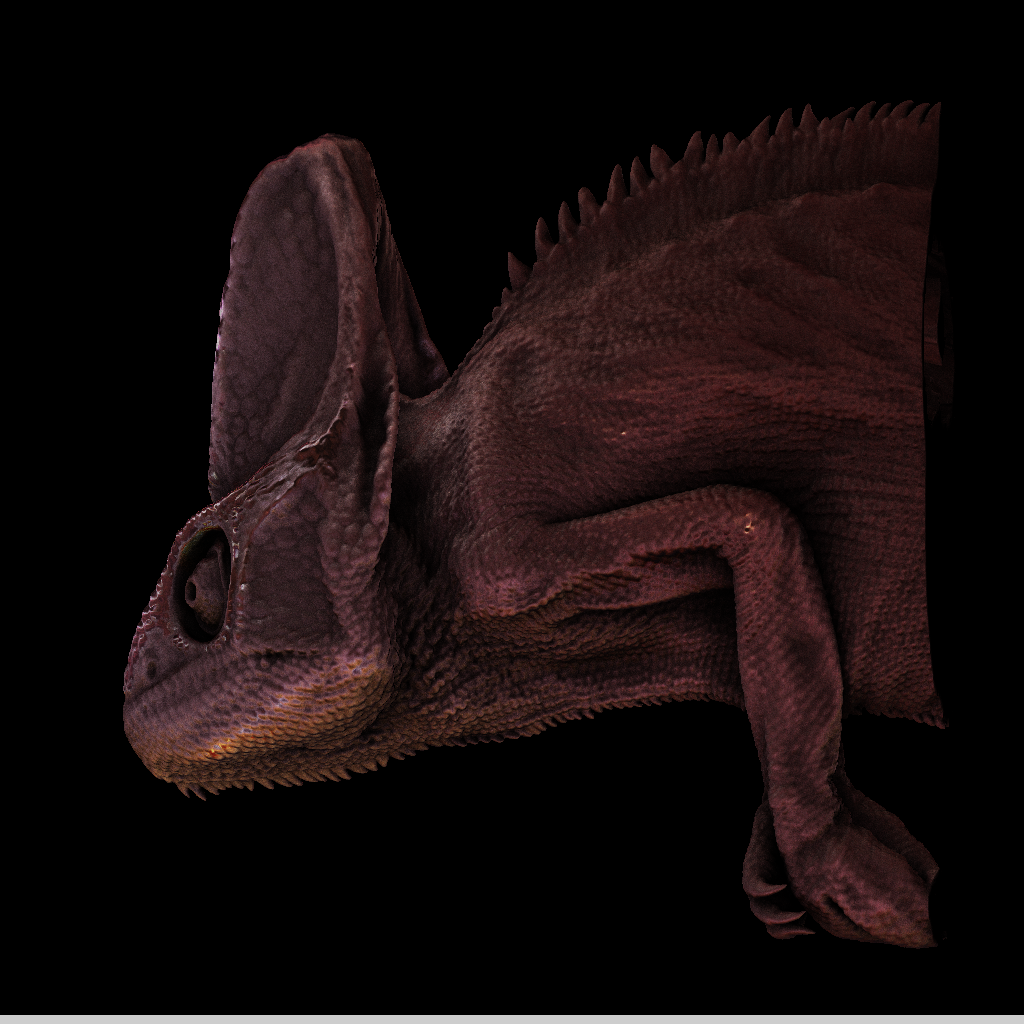 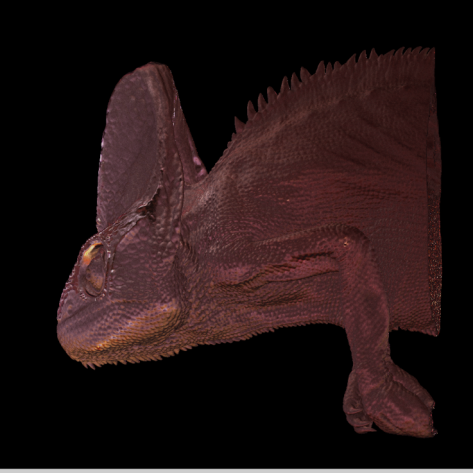 Single Scattering
Ambient Occlusion
Single Scattering Example
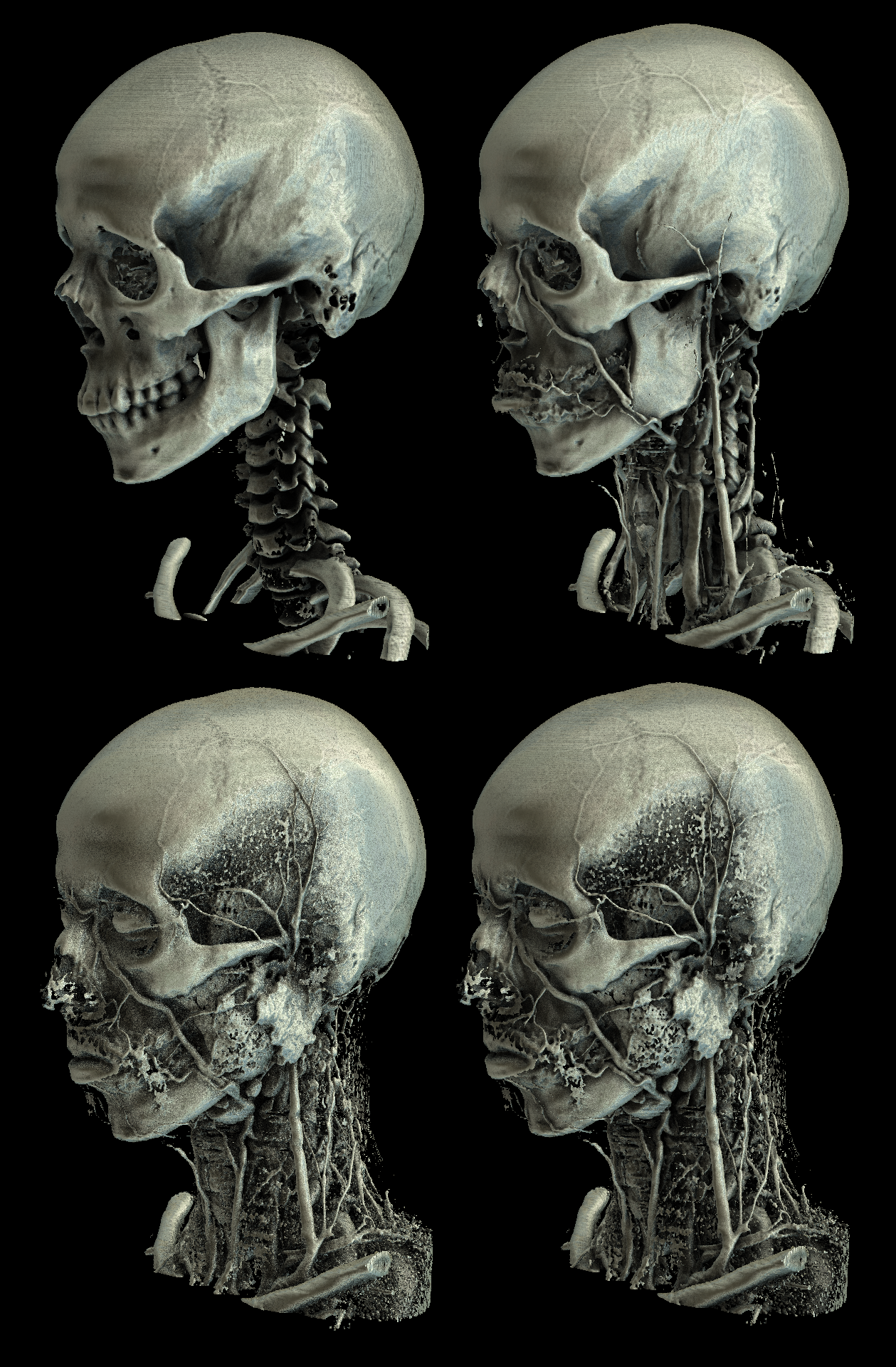 Single Scattering Example
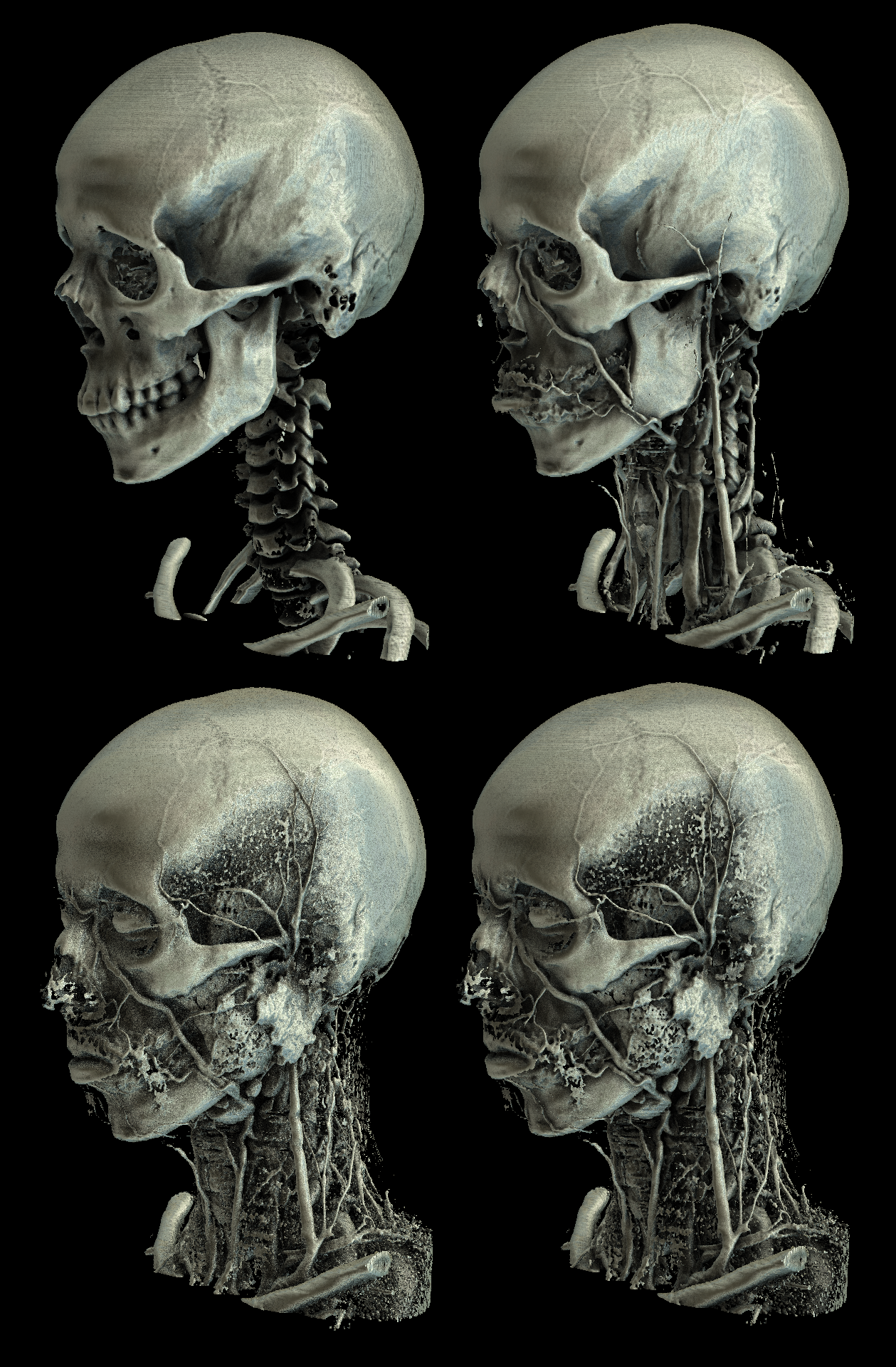 Multiple Scattering
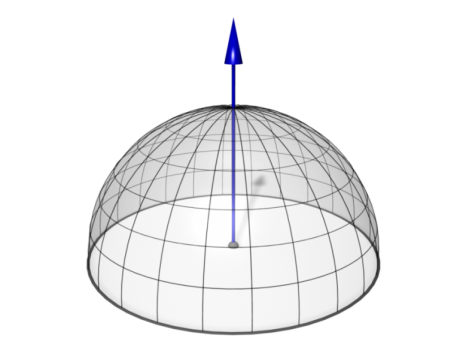 Mathematical Modelintegrates over the entire sphere/hemisphere
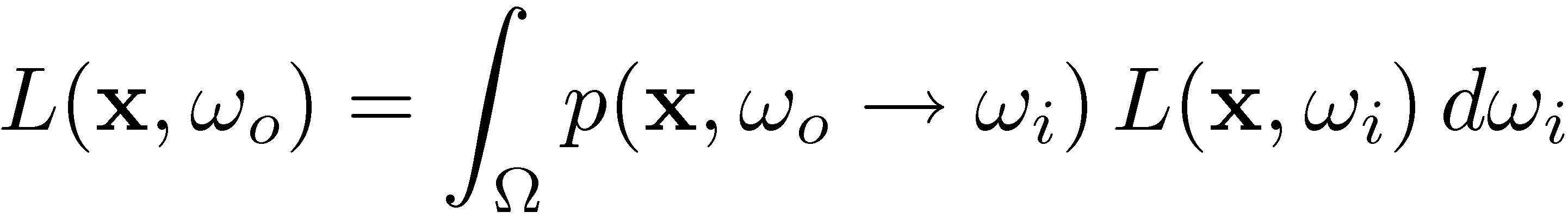 Integral must be solved for every intersection point
Fredholm Equation (cannot be solved analytically)
Numerical Solution:
Number of rays grows exponentially
Much workload spent for littlecontribution
Multiple Scattering
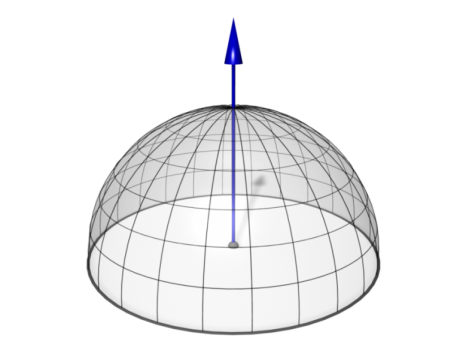 Mathematical Modelintegrates over the entire sphere/hemisphere
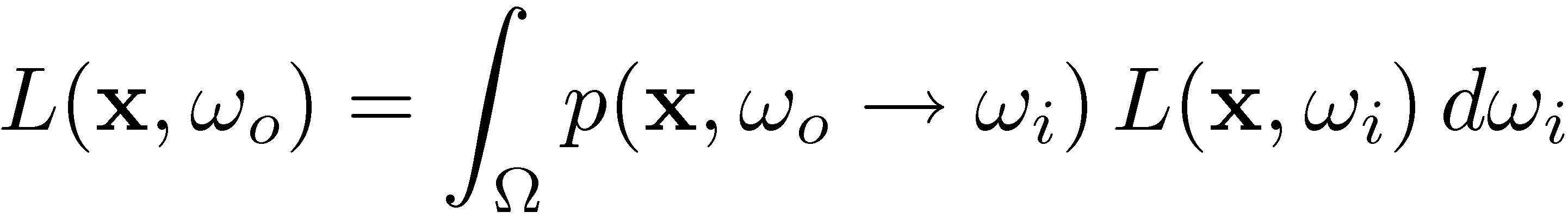 Quantum Optics
Trace the path of single photons
Photons are scatteredrandomly
Probability of scattering direction given by BRDF/phase function
Monte Carlo path tracing
Phase Function Model
Scattering of light at every point inside the volume
Too expensive (extremely slow convergence)
Not practicable. Controlling the visual appearance is difficult
Idea: Restrict scattering events to a fixed number of isosurfaces only.
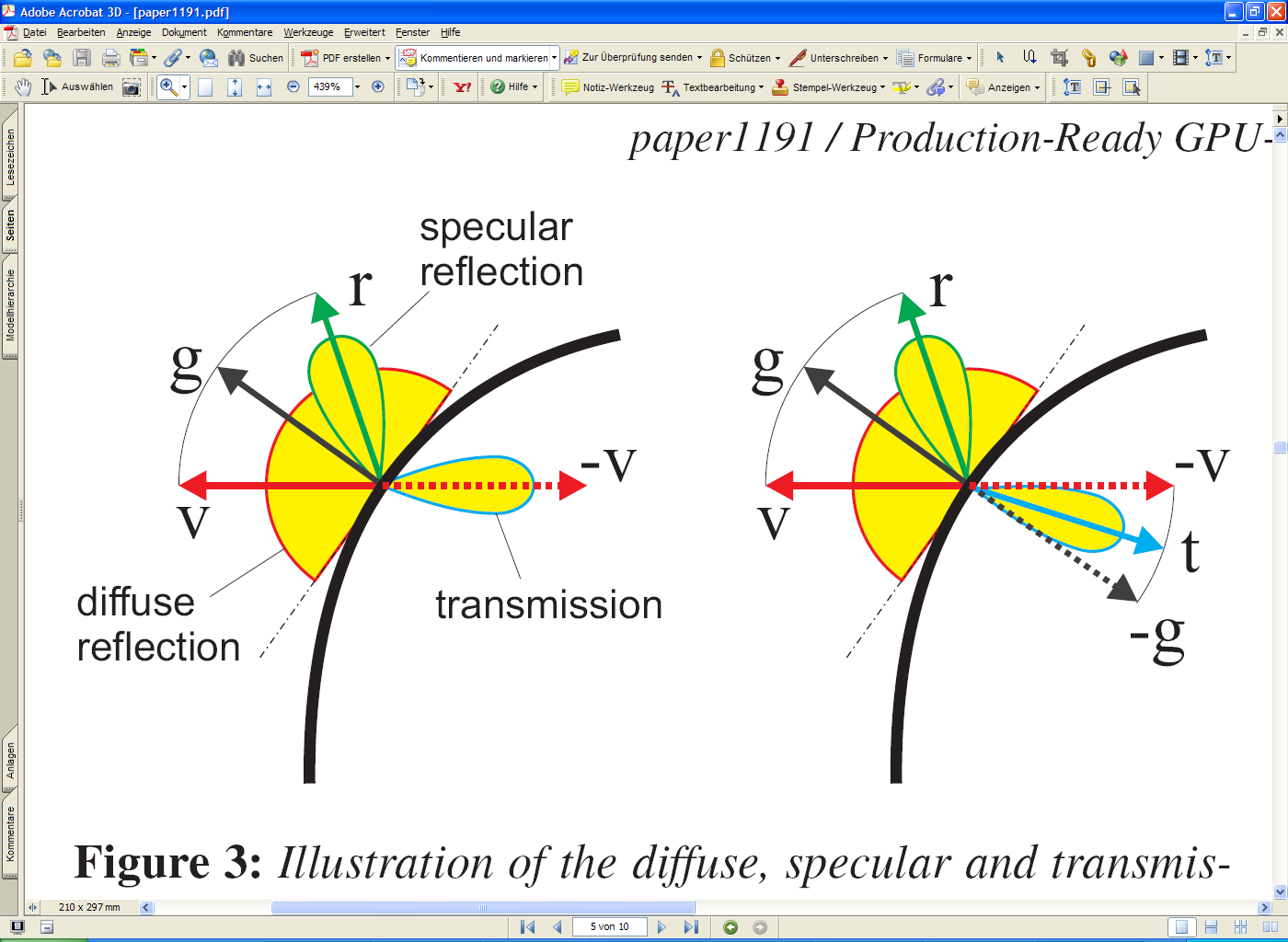 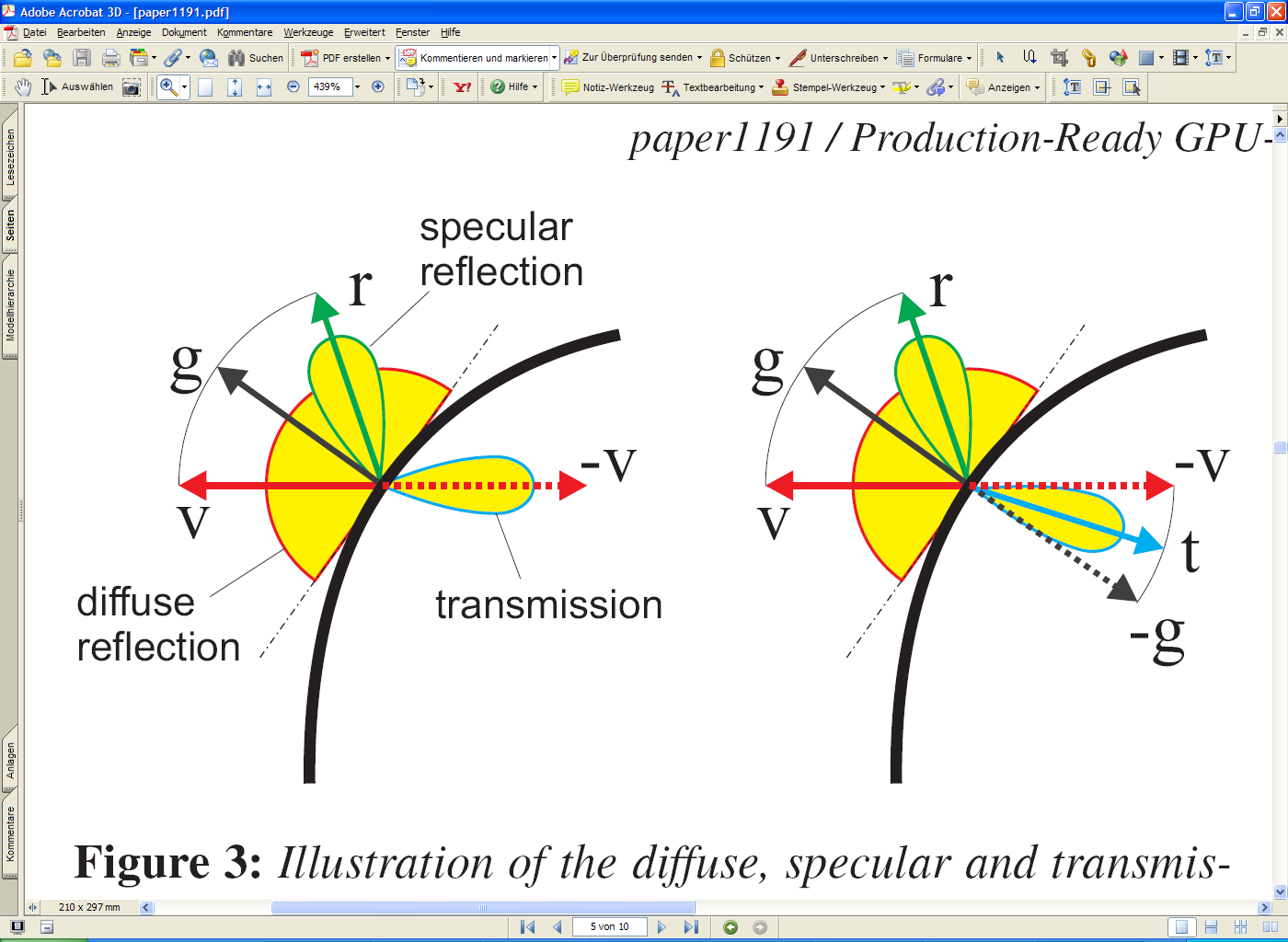 non-refractive
refractive
GPU Ray-Casting
Scattering Pass
Start at first isosurface andtrace inwards
Account for absorptionalong the rays
Proceed until next isosurface
Calculate scattering event
Sample the environmenton exit
GPU Ray-Casting
Scattering Pass
Simplifying Assumption:
Absorption on the „way in“is same as on the „way out“
Abort the ray inside the volumesquare the absorption andsample irradiance map

Not very accurate butgood visual results
Scattering Pass
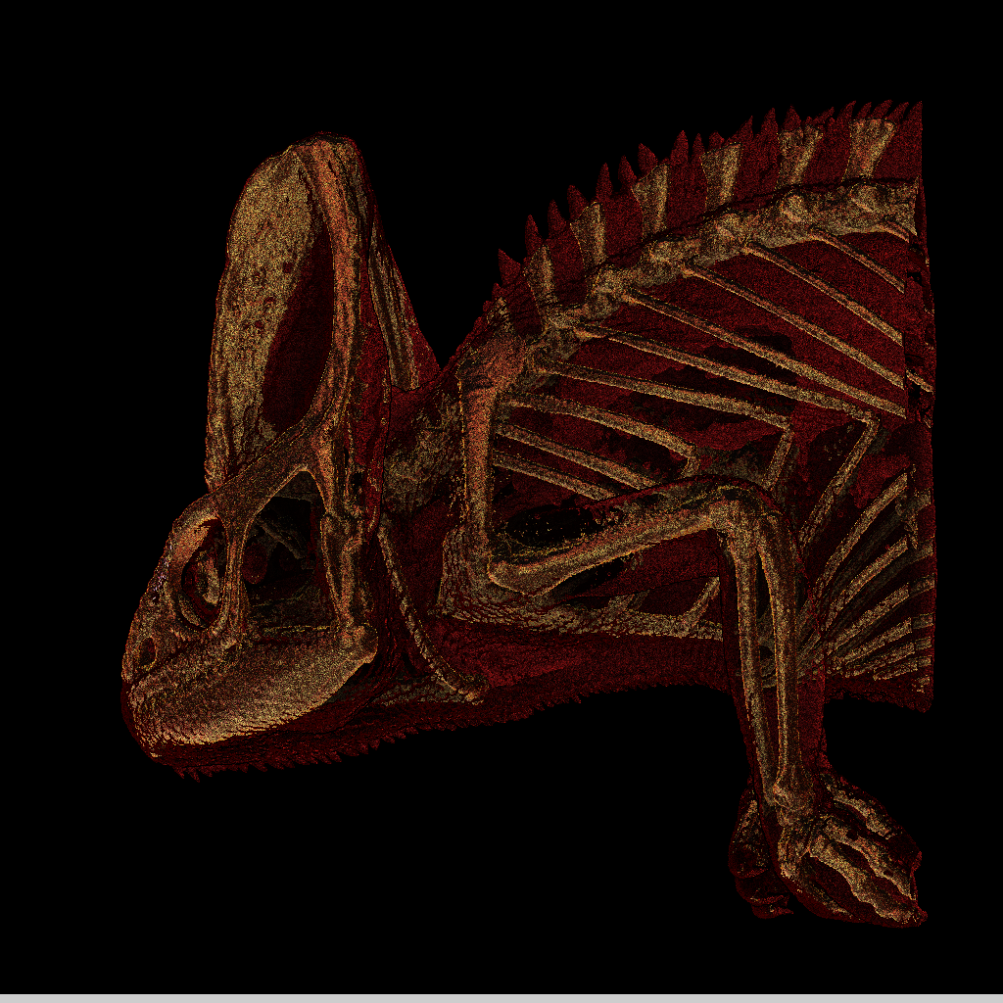 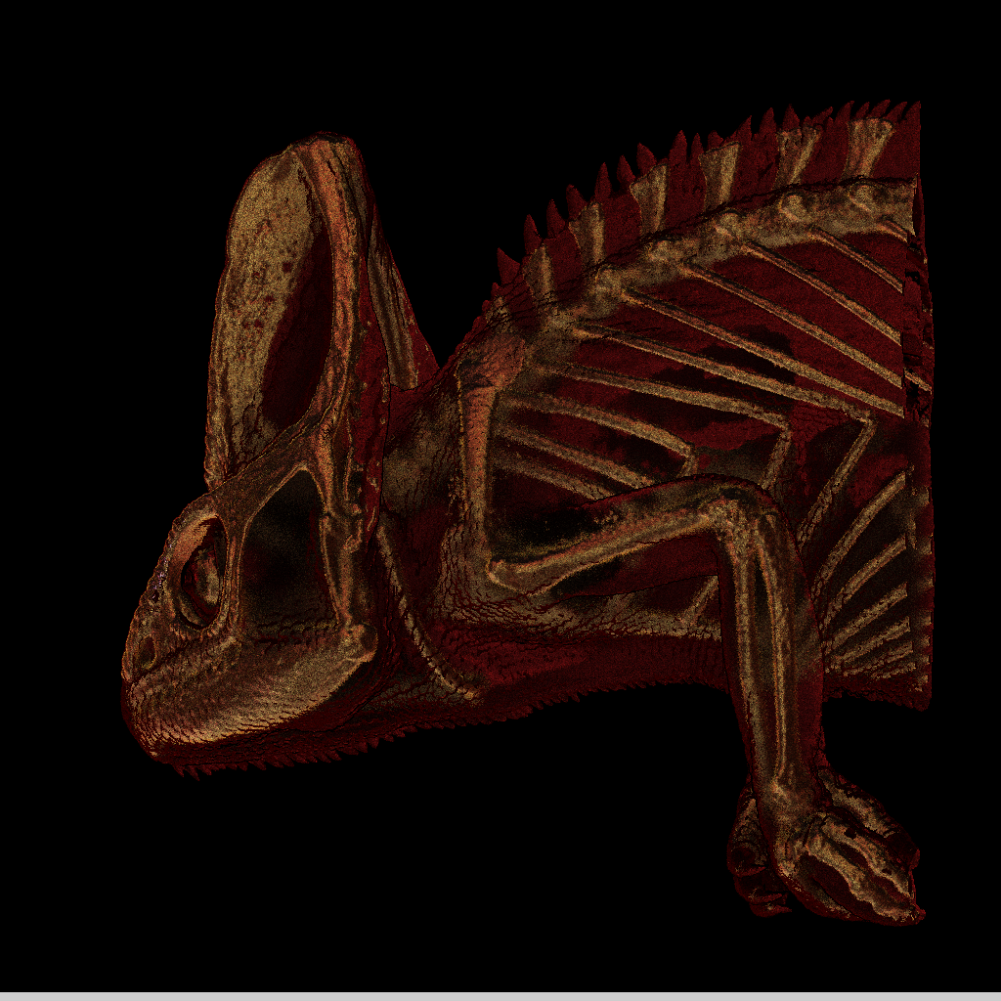 final version in ½-1 seconds
preview in real-time
Final Composite
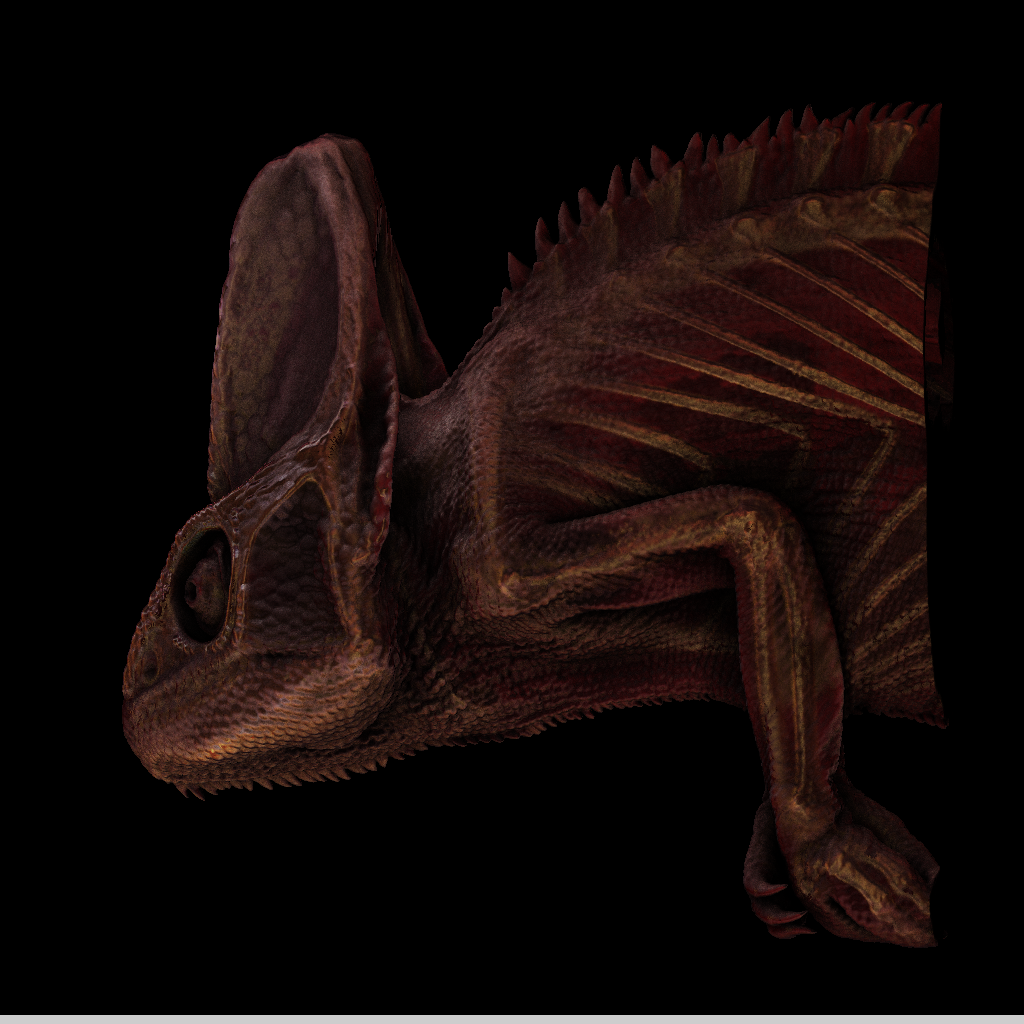 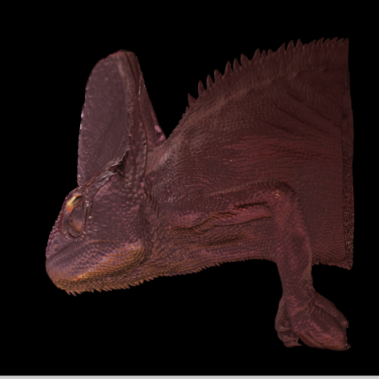 Multiply
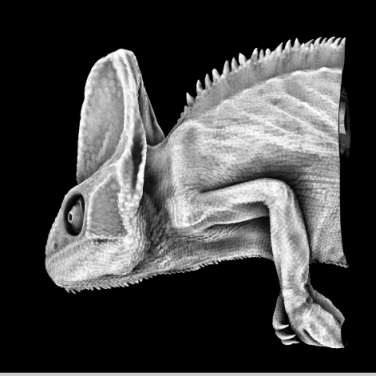 BlendusingFresnel term
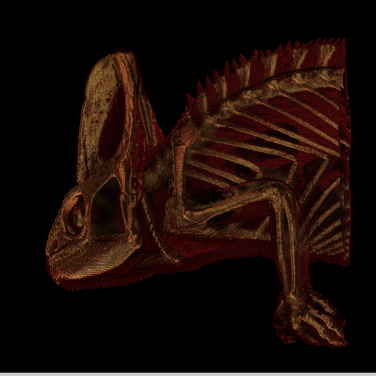 Path Tracing
Primary rays: 1Secondary rays: 64
Primary rays: 8Secondary rays: 8
Primary rays: 64Secondary rays: 1
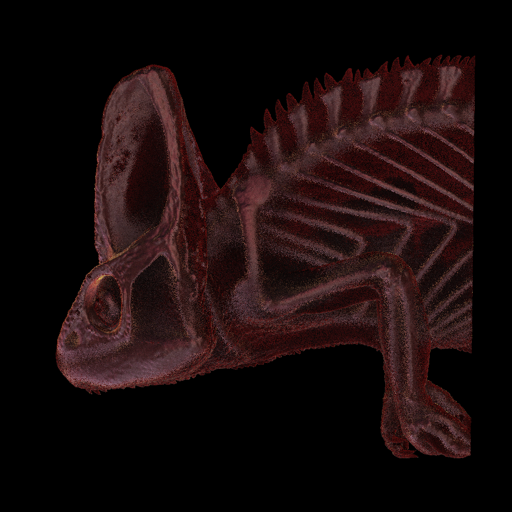 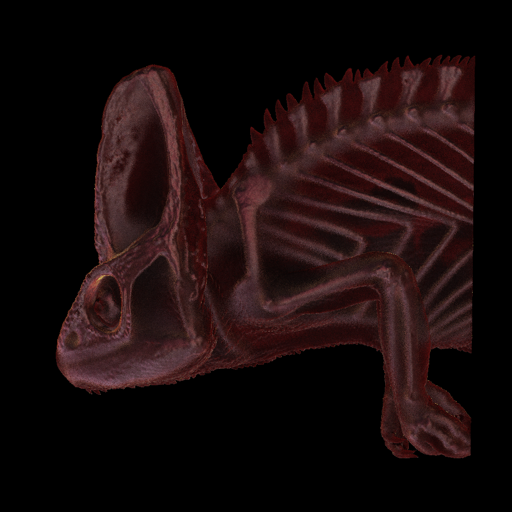 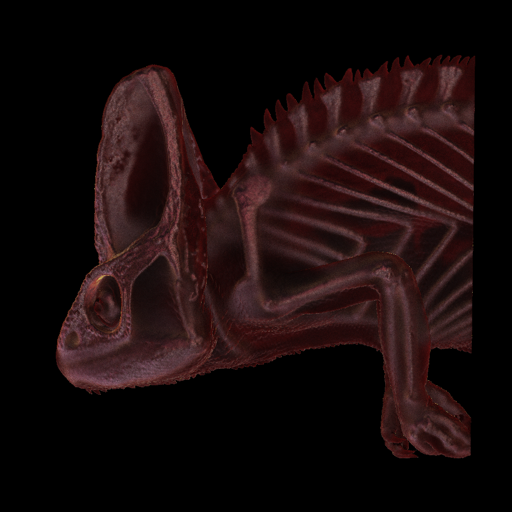 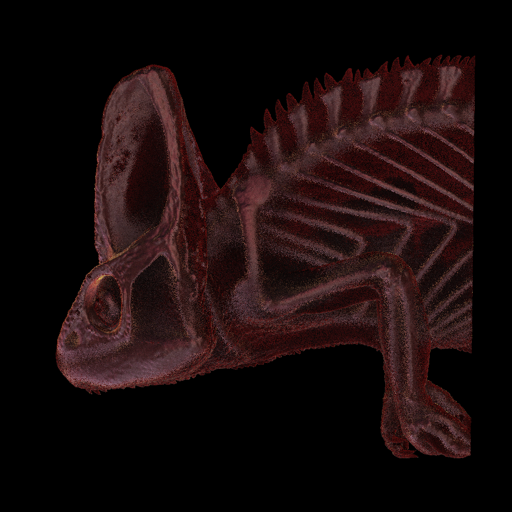 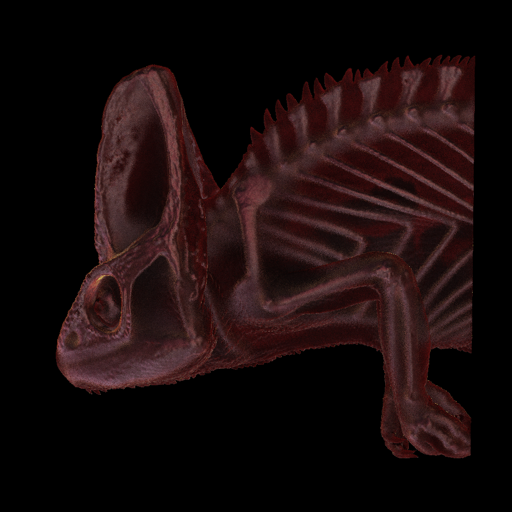 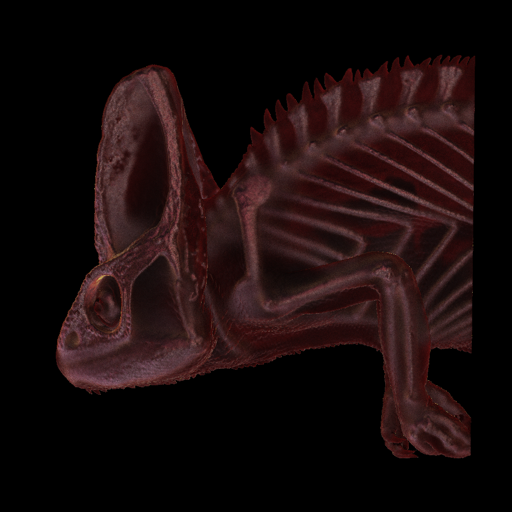 Examples
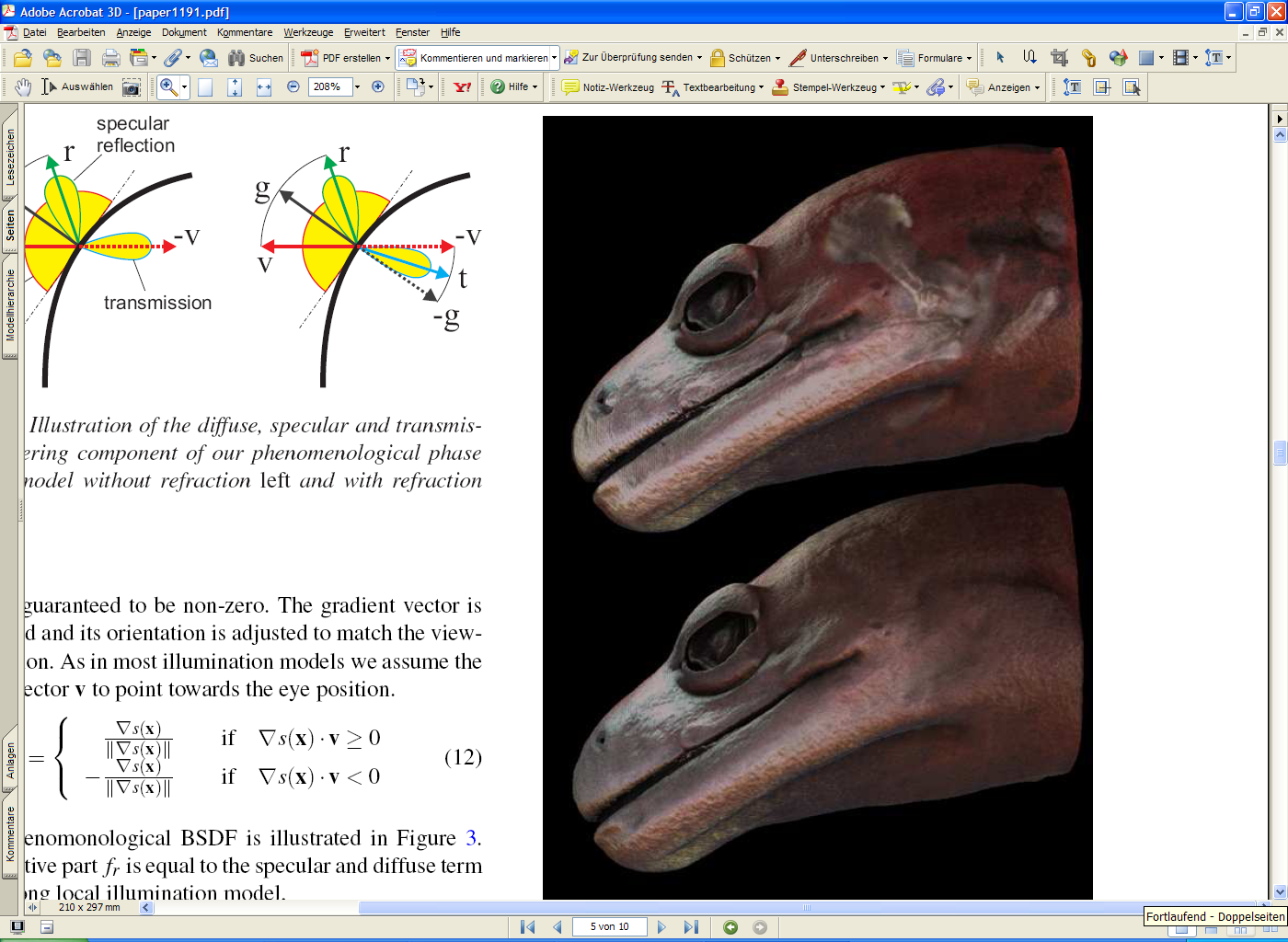 Different scattering cone angles for the „inward-looking“(transmissive) Phong-lobe
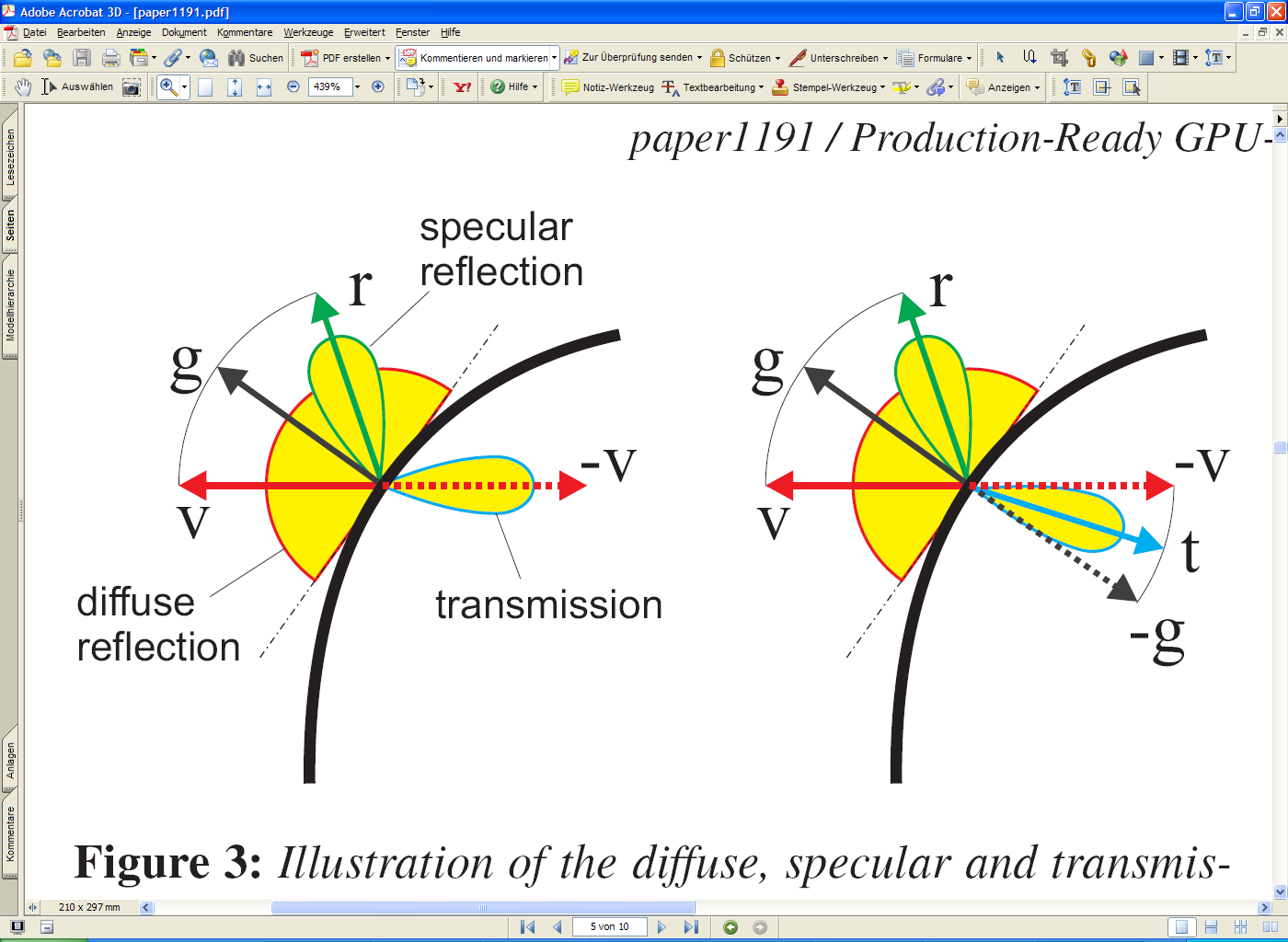 refractive